JAK_NA_OTEVŘENÁ_DATA_
Lenka_kováčová_
DIA.GOV.CZ
CO_SE_CHCETE_DNES_DOZVĚDĚT_O_otevřených_DATECH?
CO?
OTEVŘENÁ_DATA_
informace zveřejňované způsobem umožňujícím dálkový přístup: 
v otevřeném a strojově čitelném formátu
způsob ani účel následného využití není omezen 
jsou evidovány v Národním katalogu otevřených dat
Findable
Accessible
Interoperable
Reuseable
[Speaker Notes: Přínosy pro instituce i veřejnost:
posílení transparentnosti
zefektivnění veřejné správy a zlepšení kvality života
možnost tvorby nových služeb a aplikací]
OTEVŘENÁ_DATA_VS._ZVEŘEJNĚNÁ_DATA_
web obce
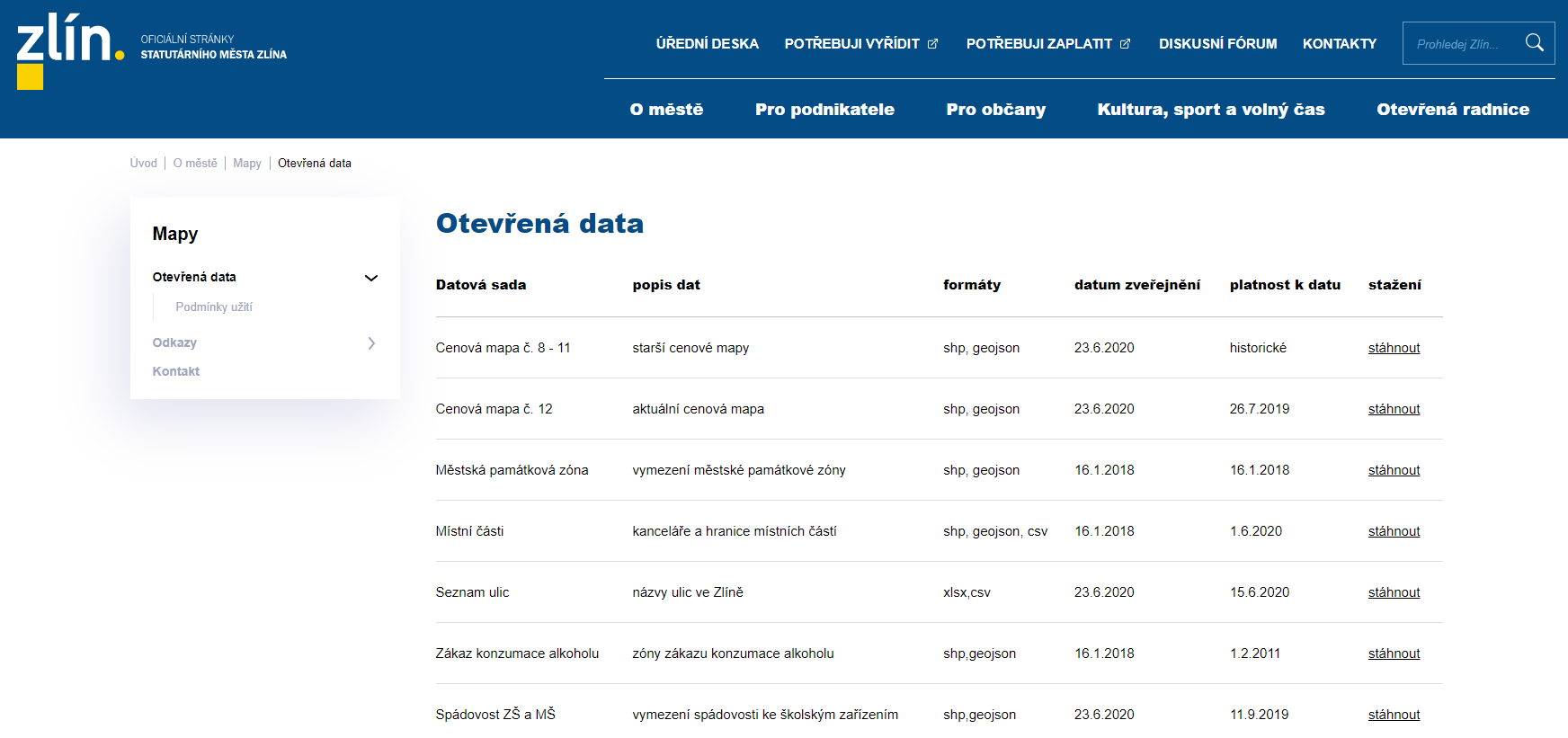 NKOD
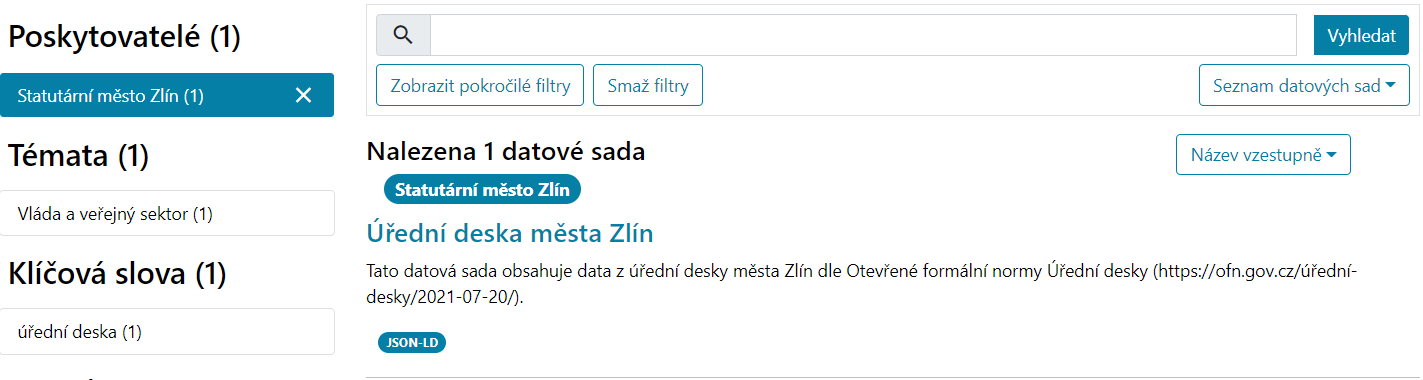 POVINNOSTI_
zákon č. 106/1999 Sb. (§ 5a, § 5b)
úřední desky (1.2.2022)
veřejné registry, rejstříky, seznamy a evidence (část od 9.7.2021, všechny od 1.1.2024)
datové sady s vysokou socio-ekonomickou hodnotou  (od 9.6.2024)
zákon č. 111/2009 Sb., o základních registrech (§ 51a)
číselníky (od 1.2.2022 povinnost publikovat dle datového standardu pro číselníky) ve veřejném datovém fondu
6
POVINNOSTI _
zákon č. 123/1998 Sb.
zákon o právu na informace o životním prostředí
otevřená data evidované v NKOD nebo v Národním geoportálu pro INSPIRE(Ministerstvo životního prostředí)
zákon č. 130/2002 Sb.
zákon o podpoře výzkumu a vývoje
výzkumná data podpořená z veřejných prostředků v otevřeném a strojově čitelném formátu
7
POVINNOST_PUBLIKOVAT_ÚŘEDNÍ_DESKU_
CO? 
zveřejnit metadata informací zveřejněných způsobem umožňujícím dálkový přístup na svých úředních deskách a metadata těchto úředních desek jako otevřená data dle OFN
KDO? 
státní orgány, krajské úřady a obecní úřady obcí s rozšířenou působností 
KDY? 
od 1. 2. 2022
8
POVINNOST_PUBLIKOVAT_ÚŘEDNÍ_DESKU_
ke dni 6.1.2025 plnilo povinnost 67 % subjektů 
lze odlišit ty, kteří publikovali správně a ty, kteří měli drobné chyby v publikaci (49 % vs. 18 %)
postup pro určení počtu subjektů viz článek (využití SPARQL dotazů)
každý si může ověřit, zda nějaká organizace správně plní povinnost v testovací aplikaci
významný způsob využití otevřené formální normy
9
POVINNOST_PUBLIKOVAT_ÚŘEDNÍ_DESKU_
stav k 6.1.2025
POVINNOST_PUBLIKOVAT_VEŘEJNÉ_REGISTRY_
CO? 
na základě zákona vedené registry, evidence, seznamy nebo rejstříky obsahující informace, které jsou na základě zákona každému přístupné
KDO? 
povinné subjekty dle zákona 106/1999 Sb. (státní orgány, územní samosprávné celky a jejich orgány, veřejné instituce, atd.)
KDY? 
nejpozději od 1.1.2024
11
POVINNOST_PUBLIKOVAT_VEŘEJNÉ_REGISTRY_
stav k 6.1.2025
PŘÍKLADY_JIŽ_PUBLIKOVANÝCH_VEŘEJNÝCH_REGISTRŮ_
13
POVINNOST_PUBLIKOVAT_DATOVÉ_SADY_S_ VYSOKOU_HODNOTOU_HVDs_
CO? 
informace, jejichž seznam stanoví přímo použitelný předpis Evropské unie vydaný podle čl. 14 odst. 1 směrnice Evropského parlamentu a Rady (EU) 2019/1024 (tj. dle prováděcího aktu)
KDO? 
povinné subjekty dle zákona 106/1999 Sb. (státní orgány, územní samosprávné celky a jejich orgány, veřejné instituce, atd.)
KDY? 
nejpozději od 9.6.2024
14
PLNĚNÍ_POVINNOSTI_PUBLIKOVAT_HVDS_
data v 6 kategoriích: geoprostorové údaje, pozorování Země a ŽP, statistika, meteorologie, společnosti a vlastnictví společností, mobilita
jasně stanovená granularita – obsah dat navázaný na již platnou legislativu
speciální kvalitativní požadavky na data i metadata
label HVD v NKOD
15
POVINNÉ_SUBJEKTY_HVD_
V 1. vlně se HVD týká těchto úřadů a jejich podřízených organizací:

Ministerstvo zemědělství
Ministerstvo životního prostředí
Ministerstvo pro místní rozvoj
Ministerstvo spravedlnosti
Ministerstvo dopravy
Ministerstvo kultury - Národní památkový ústav
Český úřad zeměměřický a katastrální
Český statistický úřad
Český hydrometeorologický ústav
Kraje – Využití území
HVD – stav_plnění_povinnosti_I.
???
stav k 28.4.2025
HVD – stav_plnění_povinnosti_II.
CHYBĚJÍCÍ API !!!
stav k 28.4.2025
OTEVŘENÉ_FORMÁLNÍ_NORMY_
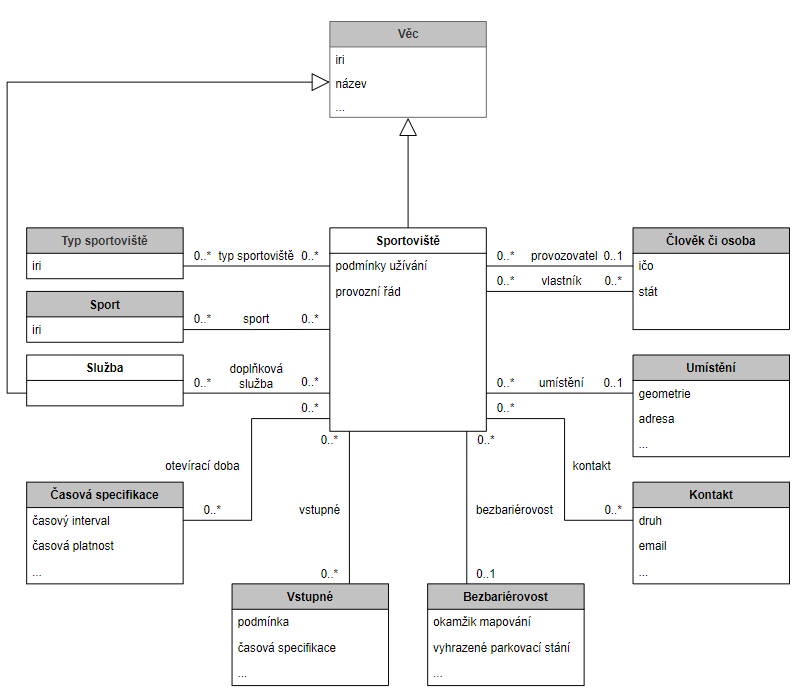 cílem OFN je
sjednotit věcný obsah (konceptualizaci)
sjednotit strukturu a formát dat
součástí OFN je konceptuální datový model v podobě diagramu, který popisuje pojmy a vztahy mezi nimi
e-learning Úvod do otevřených formálních norem (OFN)
PŘÍKLADY_OFN_
Úřední desky
Číselníky
Aktuality
Události
Turistické cíle
Sportoviště
Sběrné dvory
Nádoby na tříděný odpad
Rejstřík svazku obcí (v přípravě)
povinná datová struktura
zajištěna interoperabilita
uživatelé mohou data jednodušeji využívat
přehled OFN
JAK_JSTE_NA_TOM_S_PLNĚNÍM_POVINNOSTÍ?
kde?
OPEN_DATA_PLATFORMY_PORTÁLY_
Softvér, který usnadňuje publikaci a správu otevřených dat na webu. 
Místa, které umožňují:
KONZISTENTNÍ VYHLEDÁNÍ datových sad,
zjistit informace o nich a jejich VYUŽÍVÁNÍ.
Často mají NĚCO NAVÍC!
DIA.GOV.CZ
23
OPEN_DATA_PLATFORMY_PORTÁLY_
Softvér, který usnadňuje publikaci a správu otevřených dat na webu 
Místa, které umožňují:
KONZISTENTNÍ VYHLEDÁNÍ datových sad,
zjistit informace o nich a jejich VYUŽÍVÁNÍ.
Často mají NĚCO NAVÍC!
DIA.GOV.CZ
24
OPEN_DATA_PLATFORMY_PORTÁLY_
OPEN_DATA_KATALOGY_

Jednoduché platformy vs. součástí pokročilejších platforem.

Katalogizace metadat o datových sadách - jaká otevřená data existují, čeho se týkají, kde se nacházejí a jak je získat!

Umožňují vyhledávat, filtrovat např. dle poskytovatelů, klíčových slov, formátů atd.
Softvér, který usnadňuje publikaci a správu otevřených dat na webu 
Místa, které umožňují:
KONZISTENTNÍ VYHLEDÁNÍ datových sad
zjistit informace o nich a jejich VYUŽÍVÁNÍ
Často MAJÍ „NĚCO NAVÍC“
DIA.GOV.CZ
NÁRODNÍ_KATALOG_OTEVŘENÝCH_DAT_
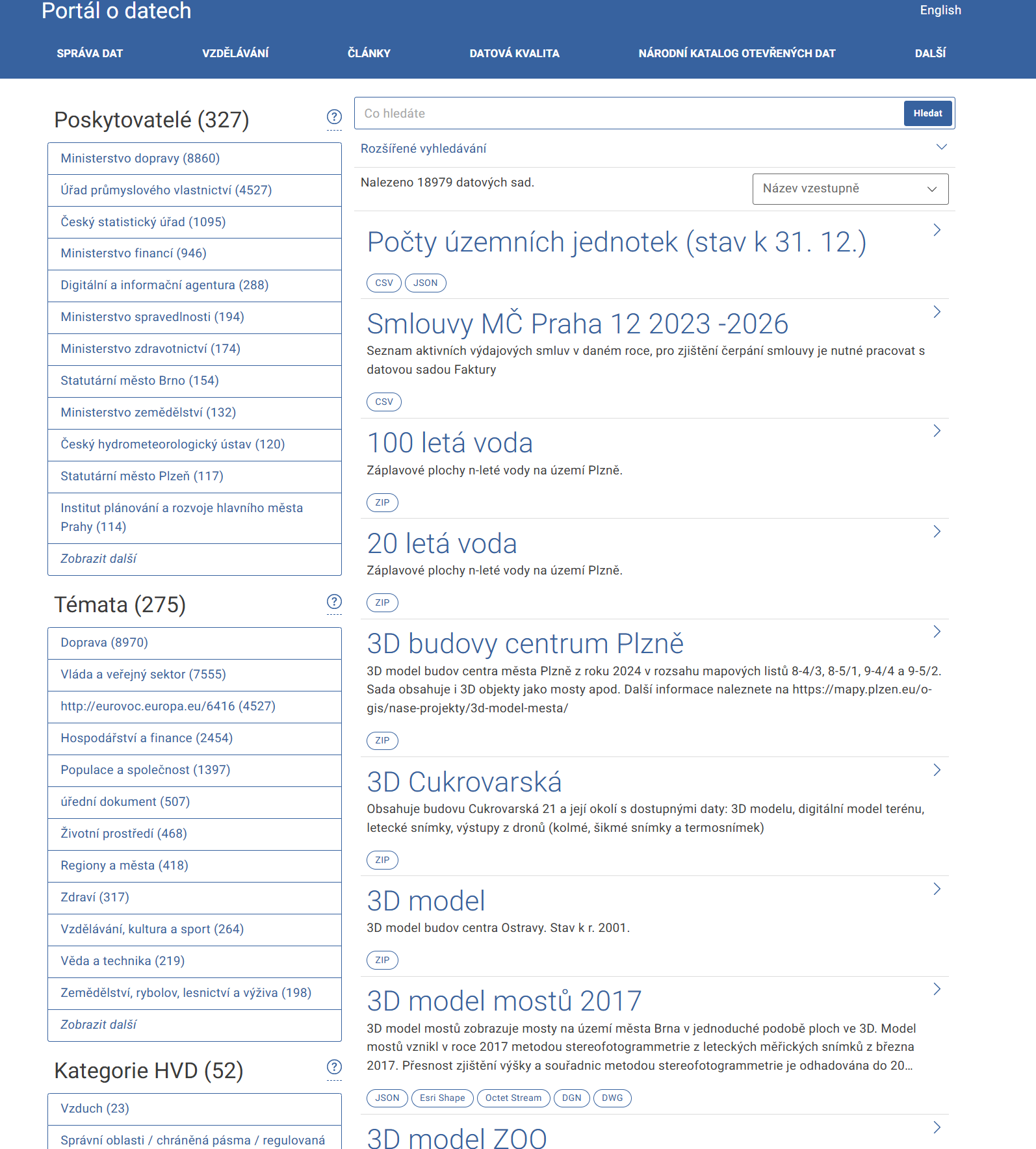 Sdružuje METADATA o všech otevřených datových sadách v rámci celé ČR.
Umožňuje vyhledávat a filtrovat datové sady, např. podle poskytovatelů, klíčových slov, formátů, atd.
DATA.GOV.CZ
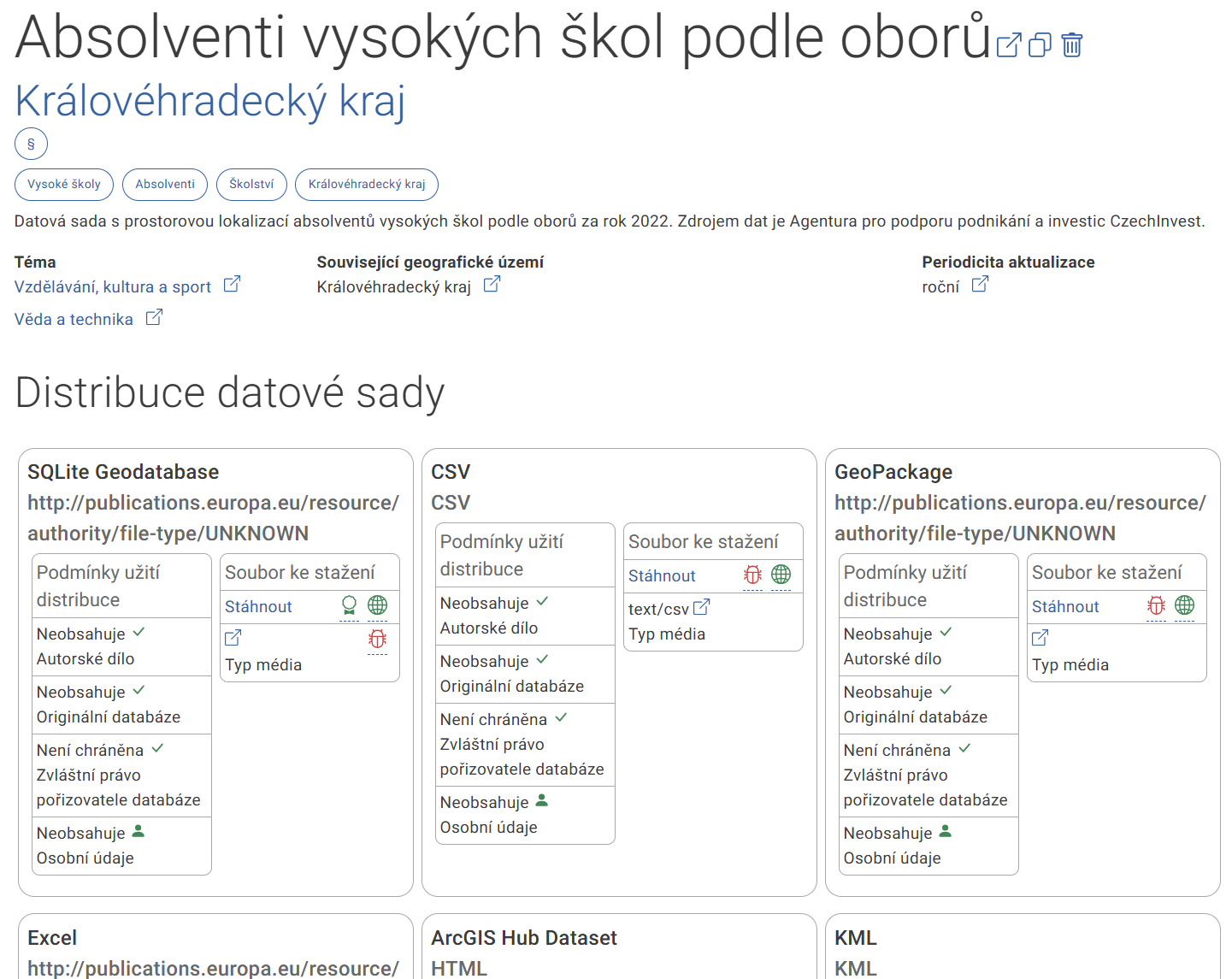 NÁZEV_PREZENTACE_SLIDE_27
OPEN_DATA_KATALOGY_
Pokud nejsou data řádně zkatalogizována, tak:
hrozí riziko, že uživatelé sady nenajdou,
uživatelé budou mít pochyby o jejich platnosti a původu,
vinou špatně dostupné dokumentace hrozí riziko, že data budou dezinterpretována,
uživatelé nebudou mít přehled o tom, jaké jsou podmínky užití příslušné datové sady.

Doporučujeme využívat (mezi)národní metadatové standardy (např. DCAT-AP-CZ).
DCAT-AP-CZ_
základní datový model pro katalogy dat českého aplikačního profilu evropského standardu DCAT-AP 3.0.0 pro katalogizaci dat

možnost předvyplnění registrace za poskytovatele
možnost validace a hodnocení metadatové kvality
podpora metadatové interoperability
jednodušší přizpůsobování změnám z evropské roviny – DGA, Data Spaces
v ČR legislativně závazný
bude využit i pro katalogizaci dat dle Zákona o správě dat
SOUSTAVA_KATALOGŮ_
Evropský datový portál(EDP)
Národní katalog otevřených dat(NKOD)
Lokální katalog otevřených dat(LKOD)
Lokální katalog otevřených dat(LKOD)
Lokální katalog otevřených dat(LKOD)
OD
OD
OD
OD
OD
OD
OD
OD
OD
OD
OD
OD
DASHBOARDY_METADATA_KVALITA_
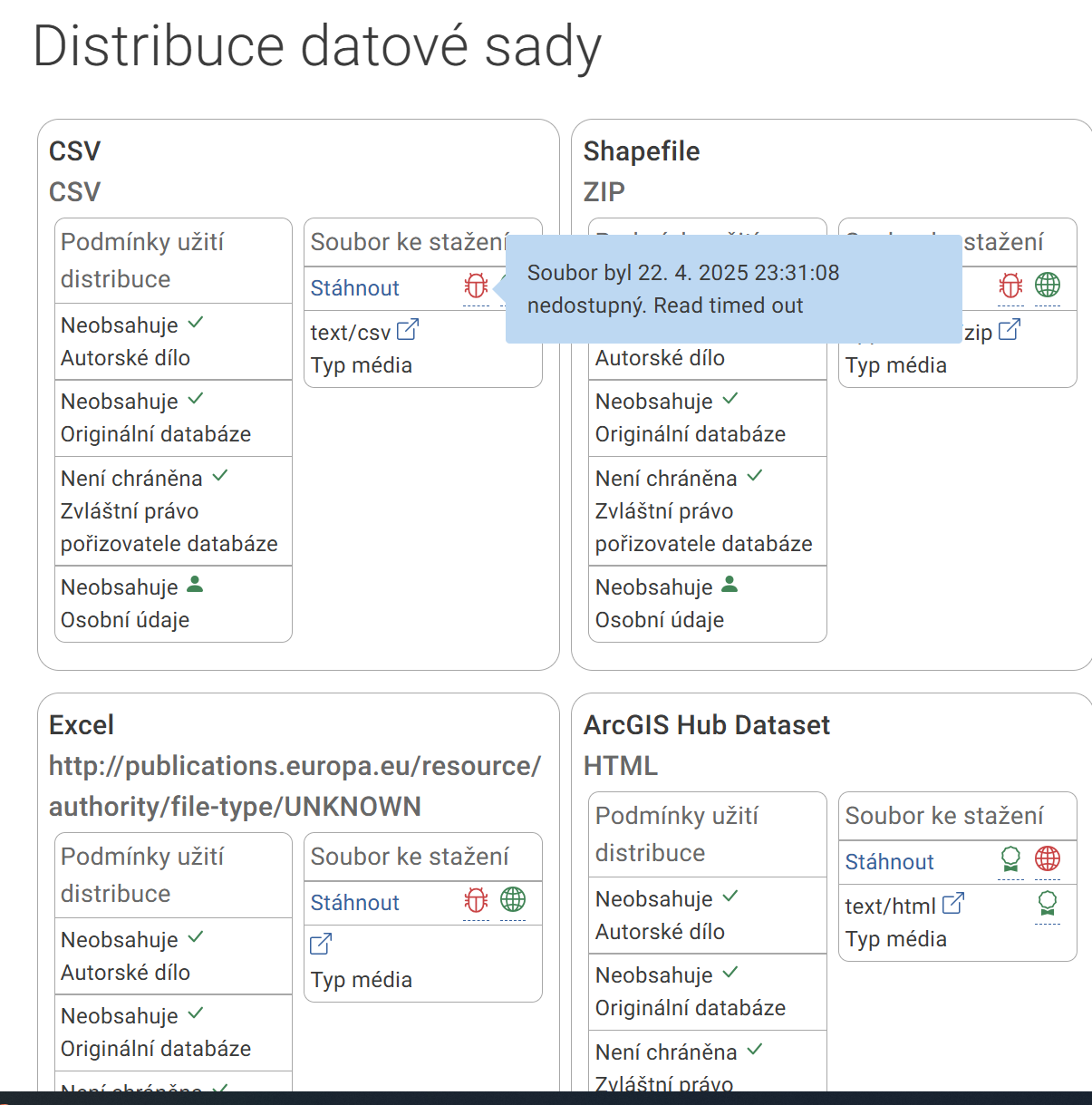 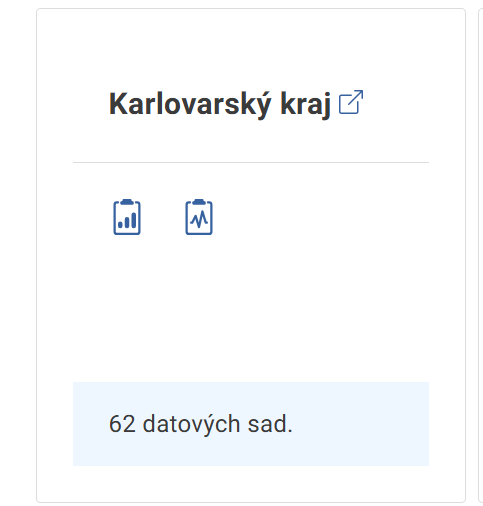 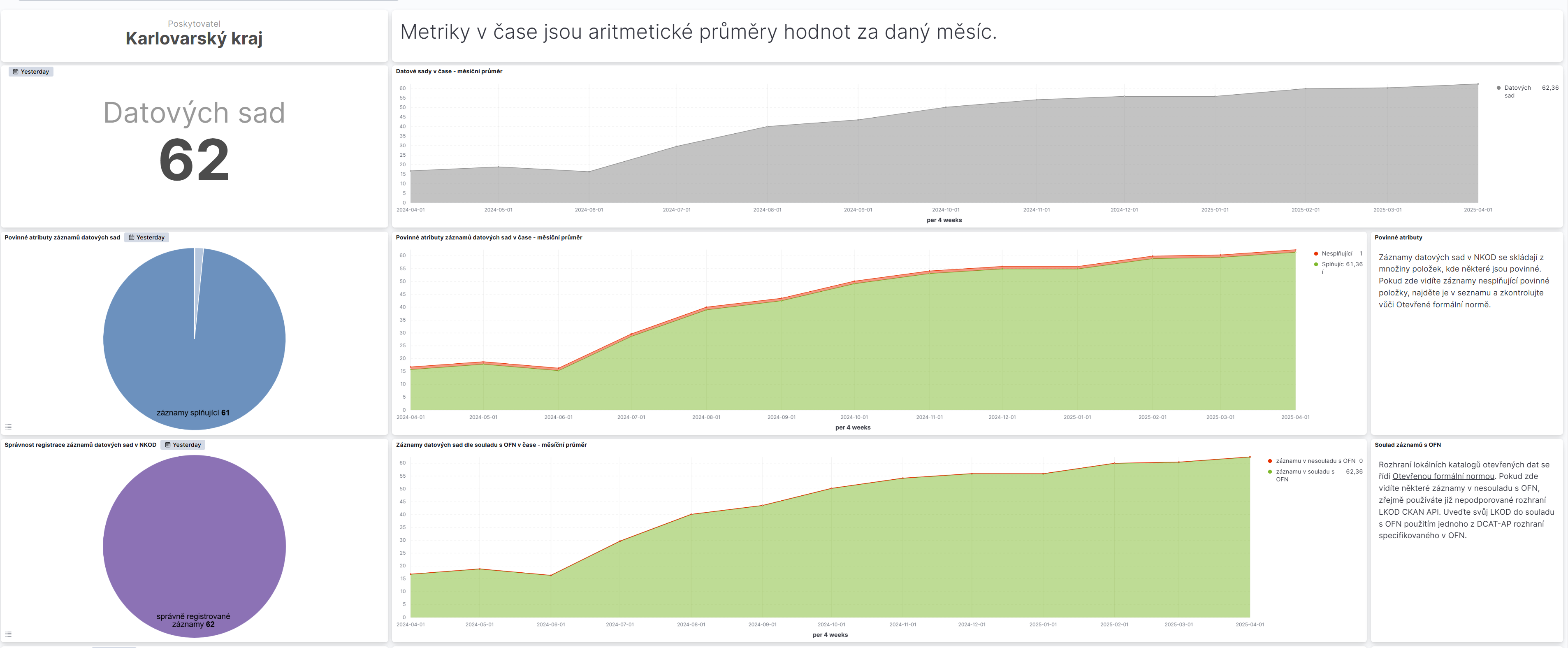 32
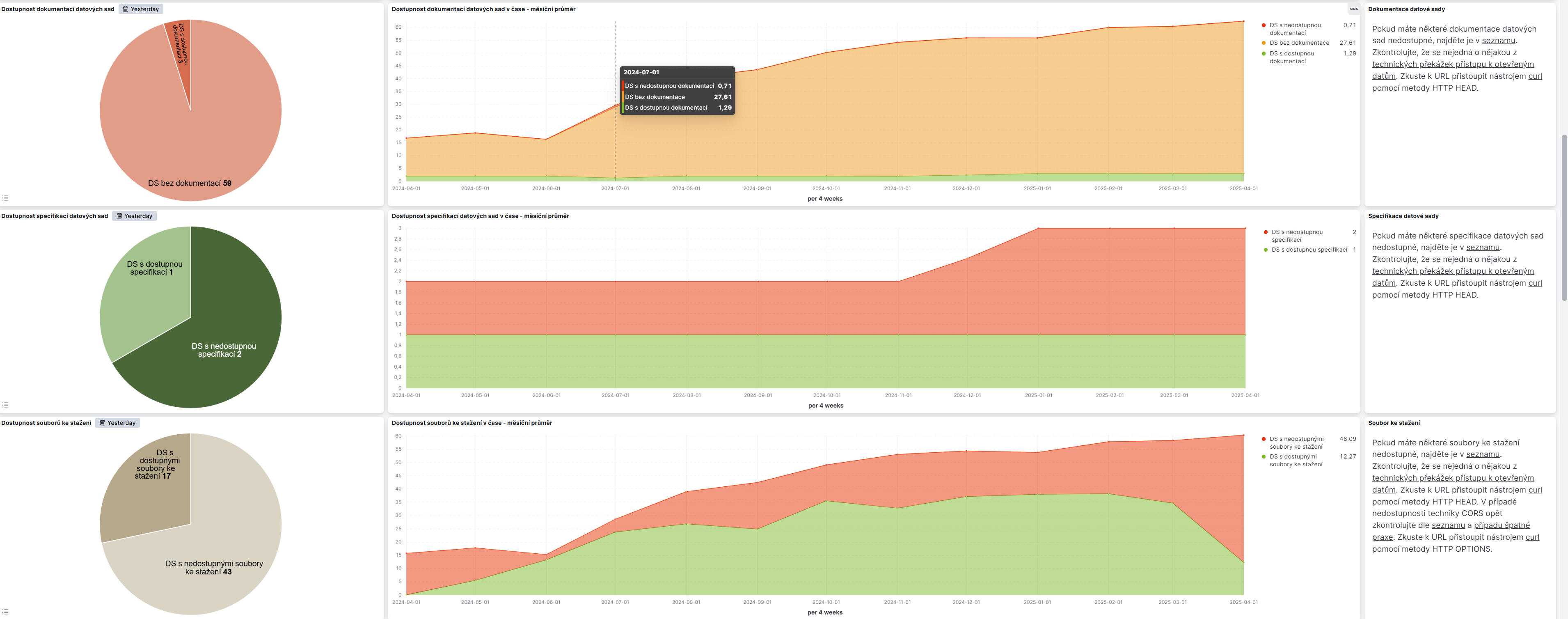 ZPŮSOBY_REGISTRACE_DO_NKOD_
Lokální katalog
aplikace, která slouží ke správě metadat o (otevřených datech) dané instituce
na úrovni instituce hraje podobnou roli jako NKOD na úrovni národní
systematický způsob katalogizace
Formulář
pro registraci datové sady
pro registraci LKOD
e-learning Katalogizace otevřených dat
registrace do NKOD ovlivňuje kvalitu metadat
[Speaker Notes: + ukázka vyhledávání v NKOD]
OPEN_DATA_PLATFORMY_PORTÁLY_
Softvér, který usnadňuje publikaci a správu otevřených dat na webu. 
Místa, které umožňují:
KONZISTENTNÍ VYHLEDÁNÍ datových sad,
zjistit informace o nich a jejich VYUŽÍVÁNÍ.
Často mají NĚCO NAVÍC!
DIA.GOV.CZ
35
NĚCO_NAVÍC?
Propojení s uživatelem.
Snaha o zjištění jeho potřeb.
Zasazení dat do širšího rámce.
Nástroje pro lepší pochopení dat – vizualizace, články, storytelling.
Z poskytovatele se stává zpracovatel dat.
Ideální pro samosprávy – hodně prostorových dat.
DIA.GOV.CZ
36
Portály_
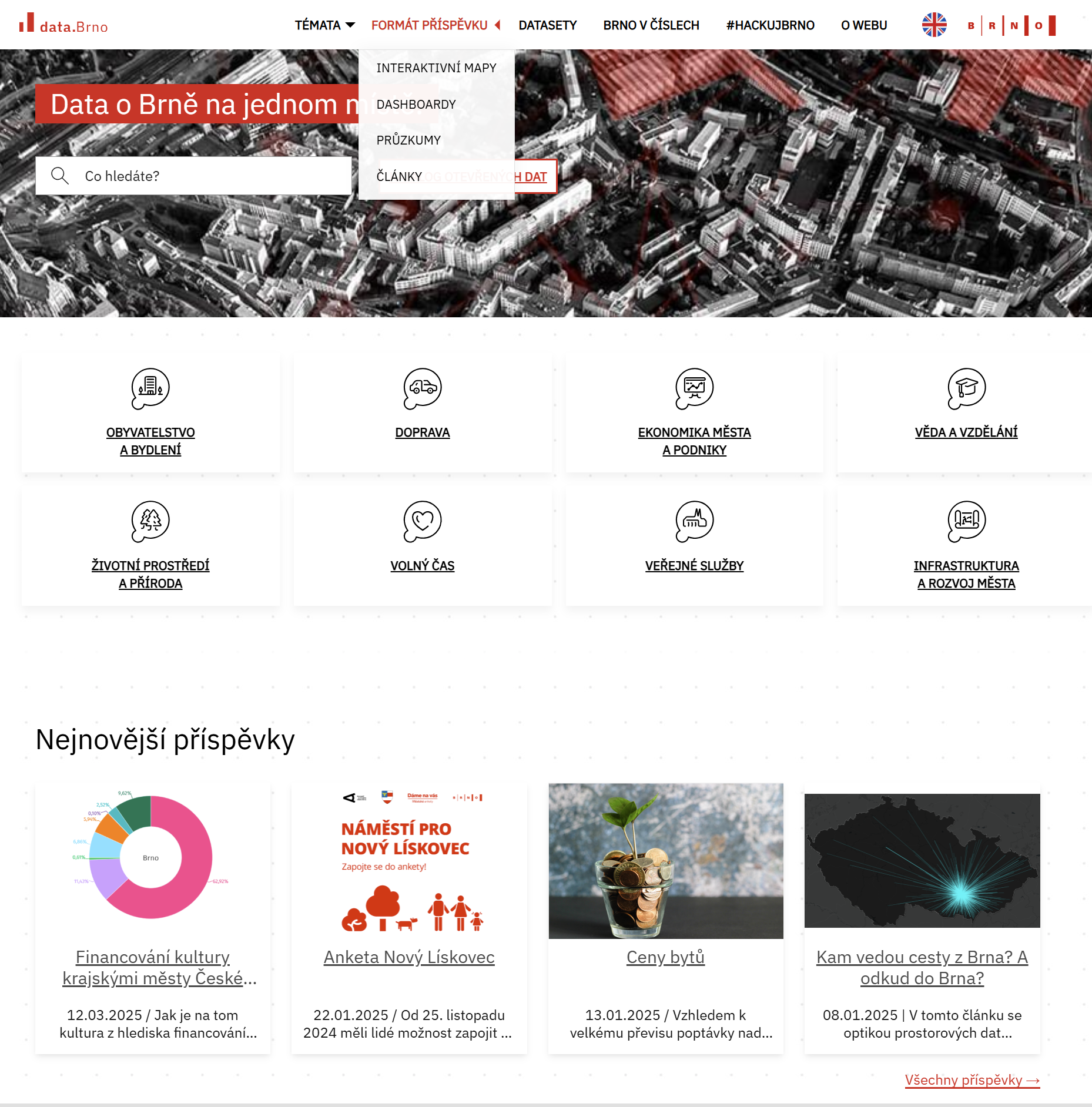 DATA.BRNO.CZ
DIA.GOV.CZ
38
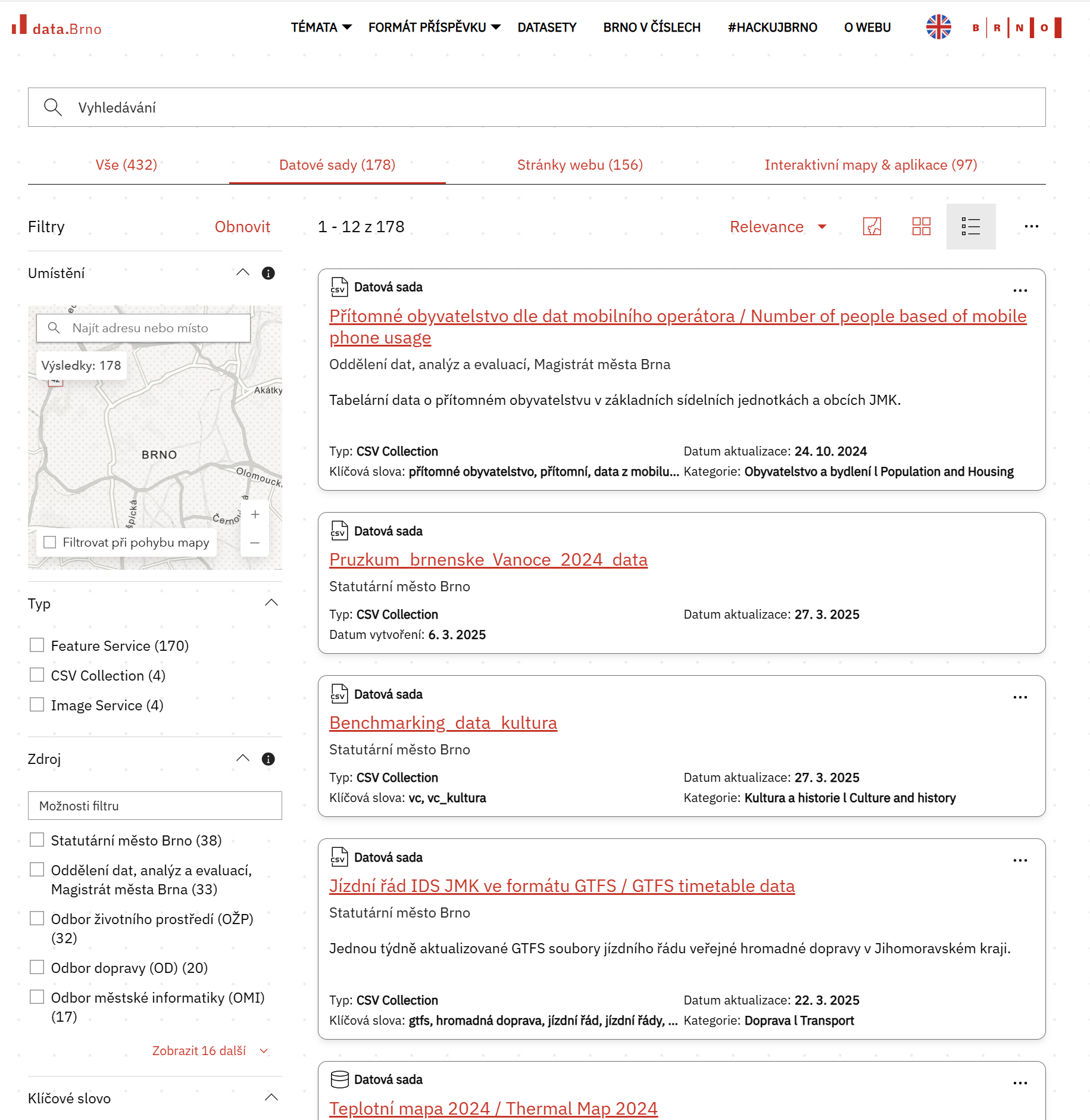 DIA.GOV.CZ
39
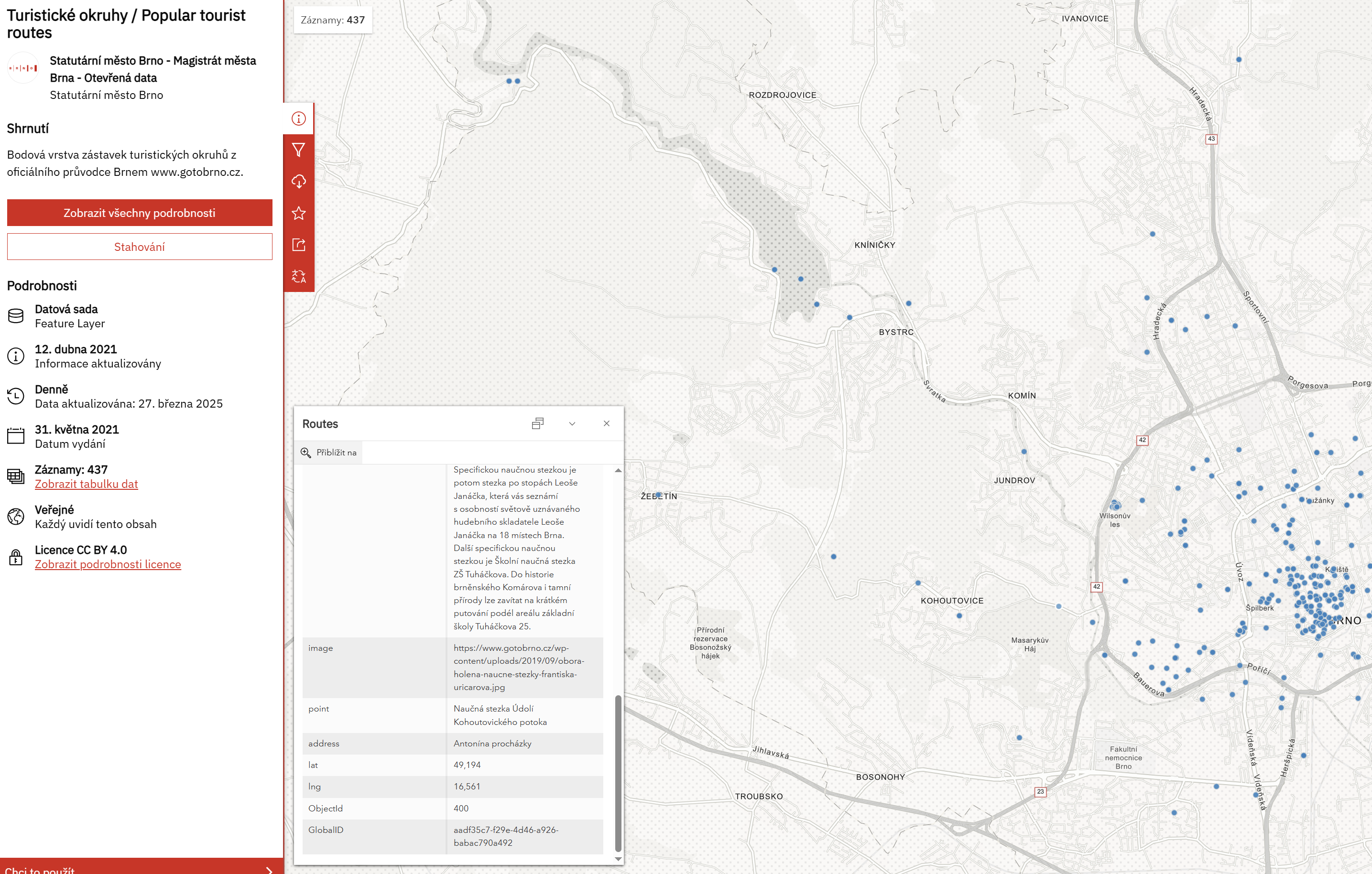 DIA.GOV.CZ
40
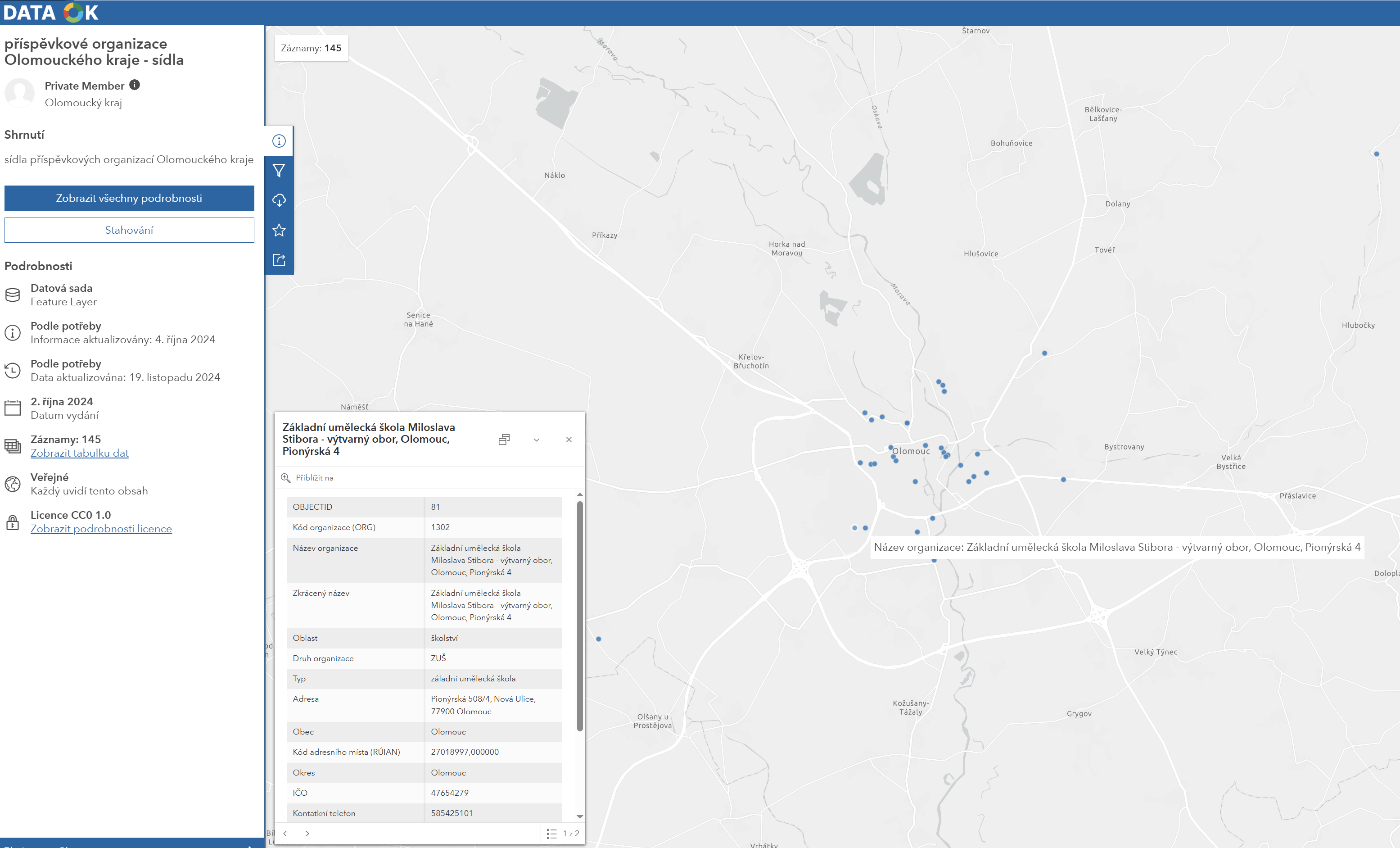 DATAOK.CZ
DIA.GOV.CZ
41
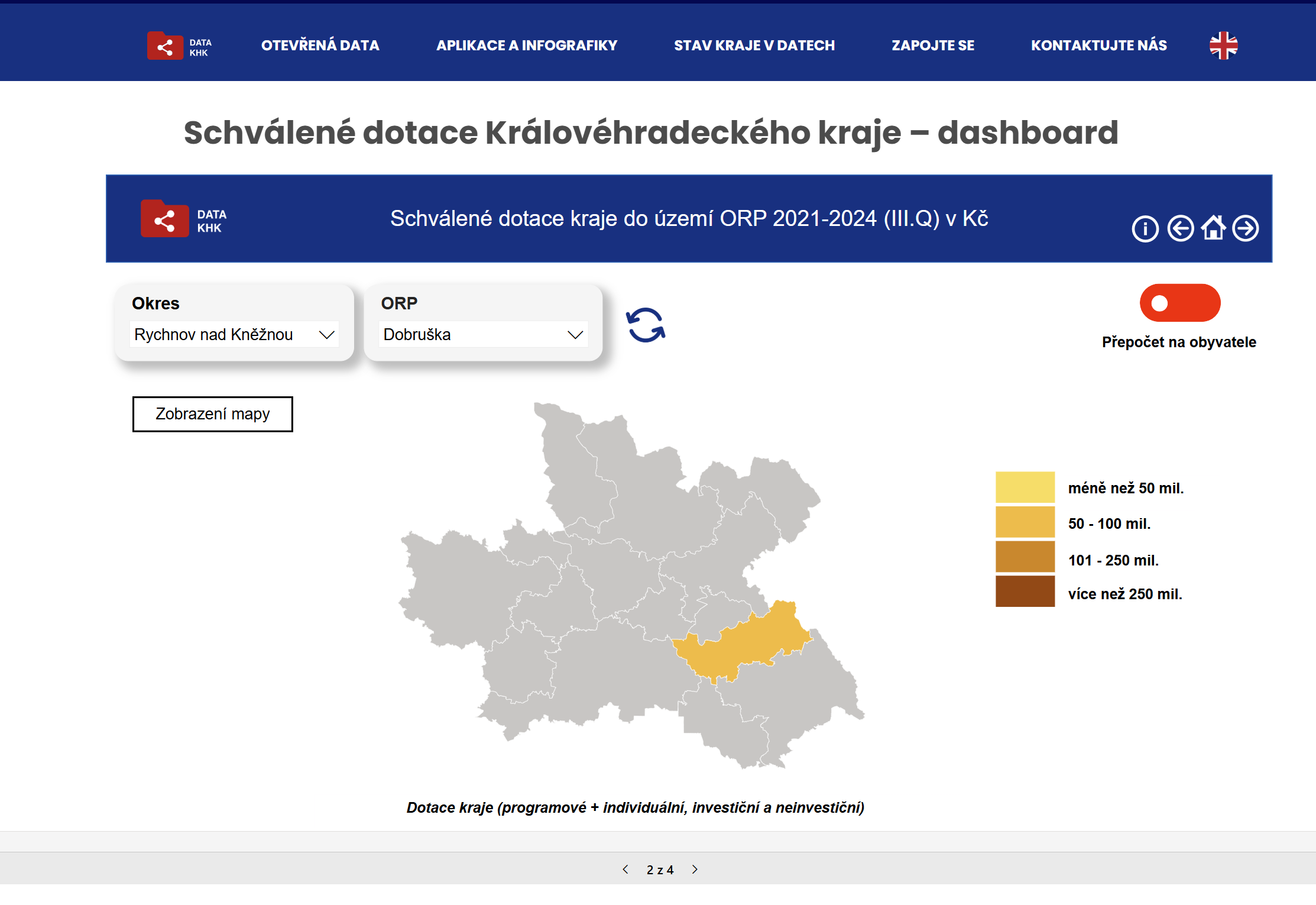 DATAKHK.CZ
DIA.GOV.CZ
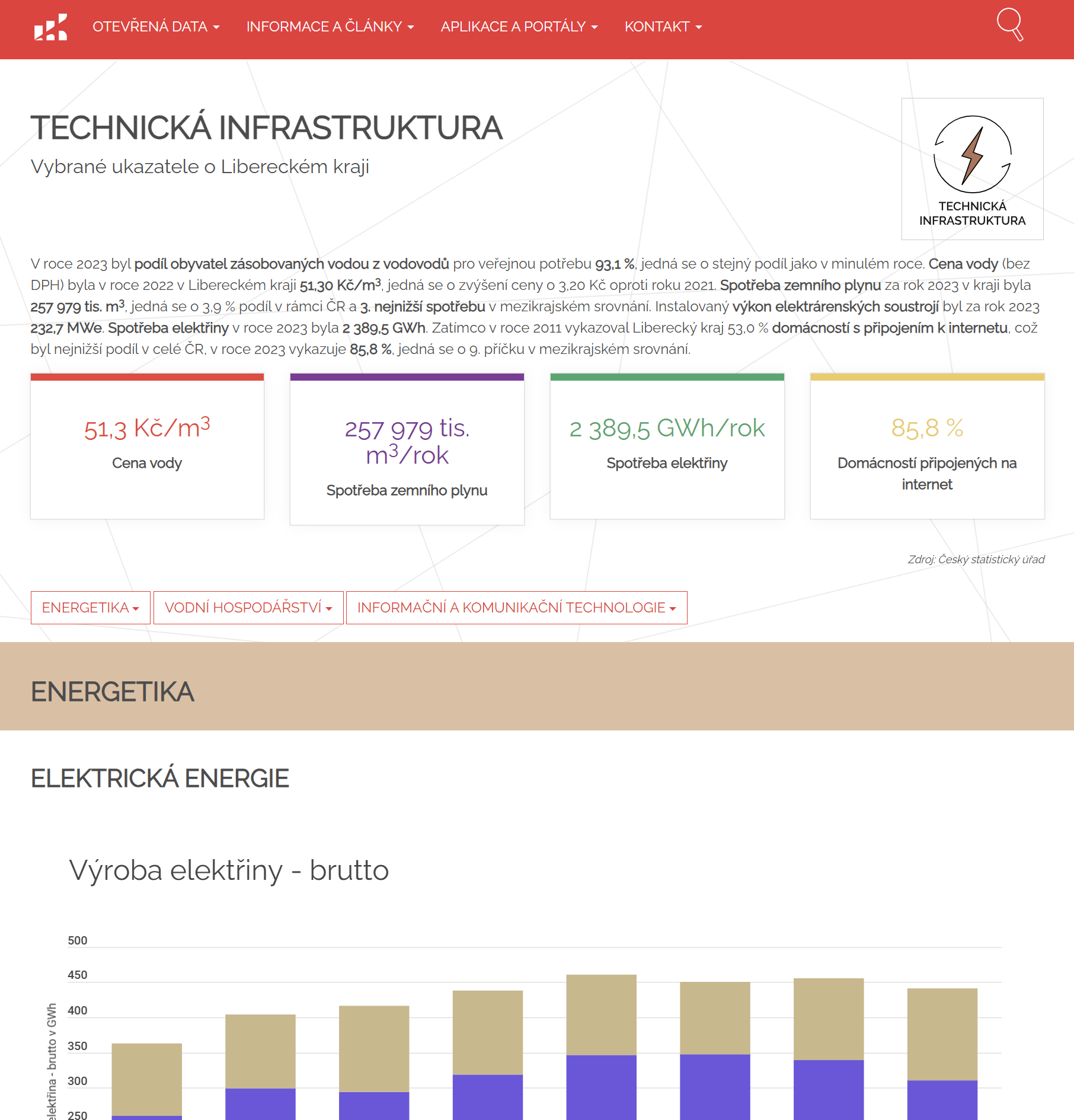 DATALK.CZ
DIA.GOV.CZ
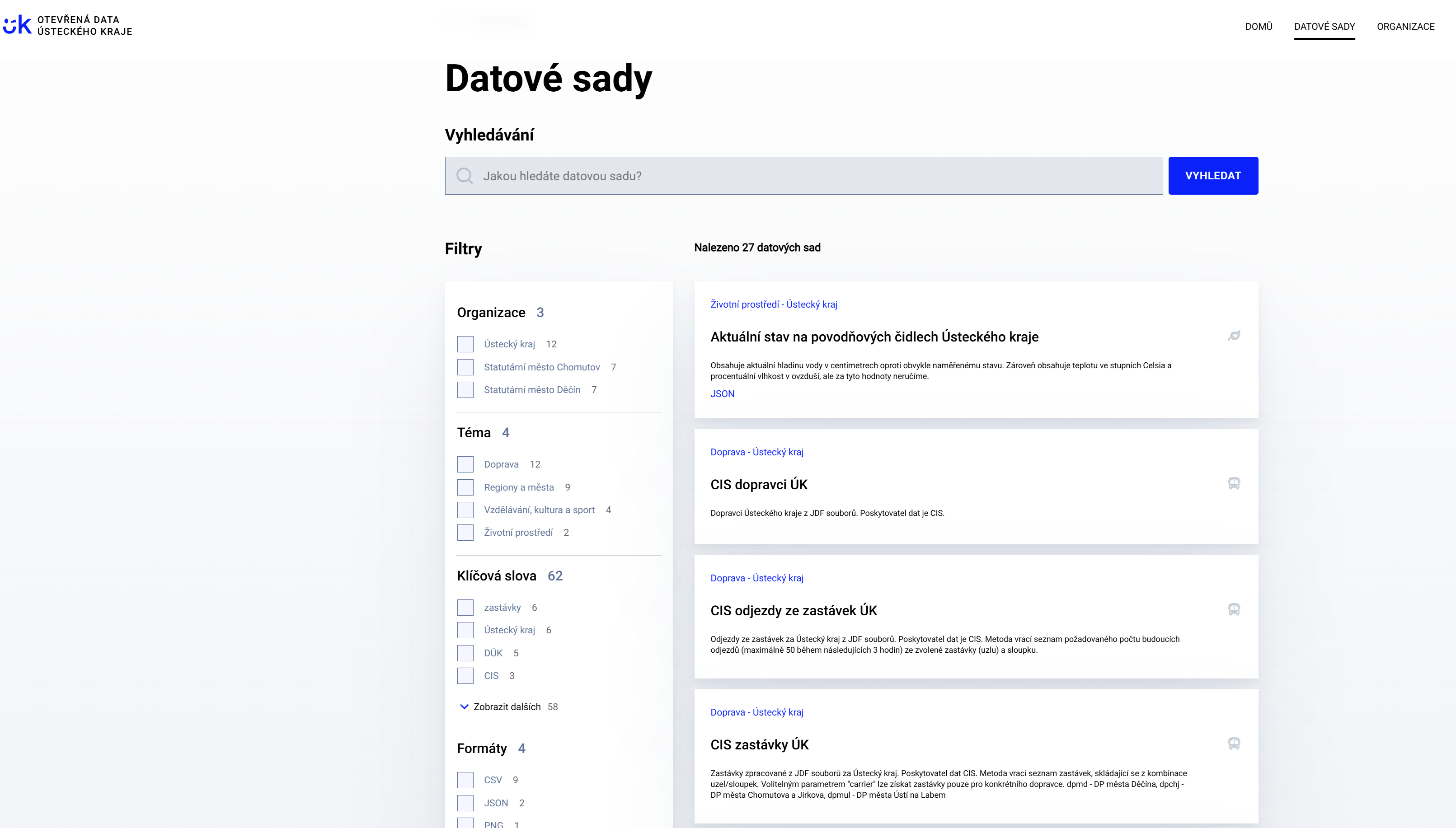 LKOD.PORTABO.CZ
DIA.GOV.CZ
44
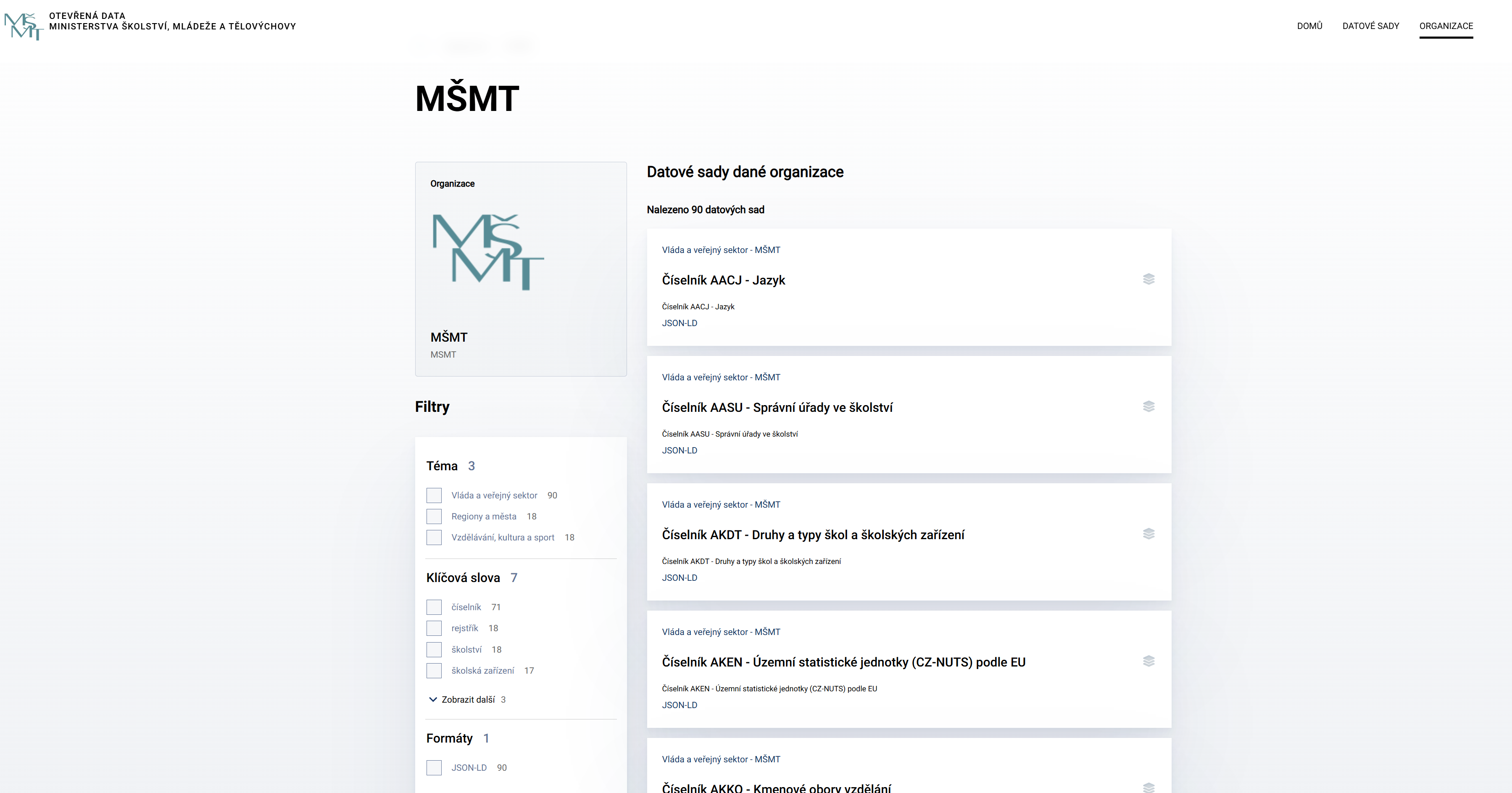 LKOD.MSMT.GOV.CZ
DIA.GOV.CZ
45
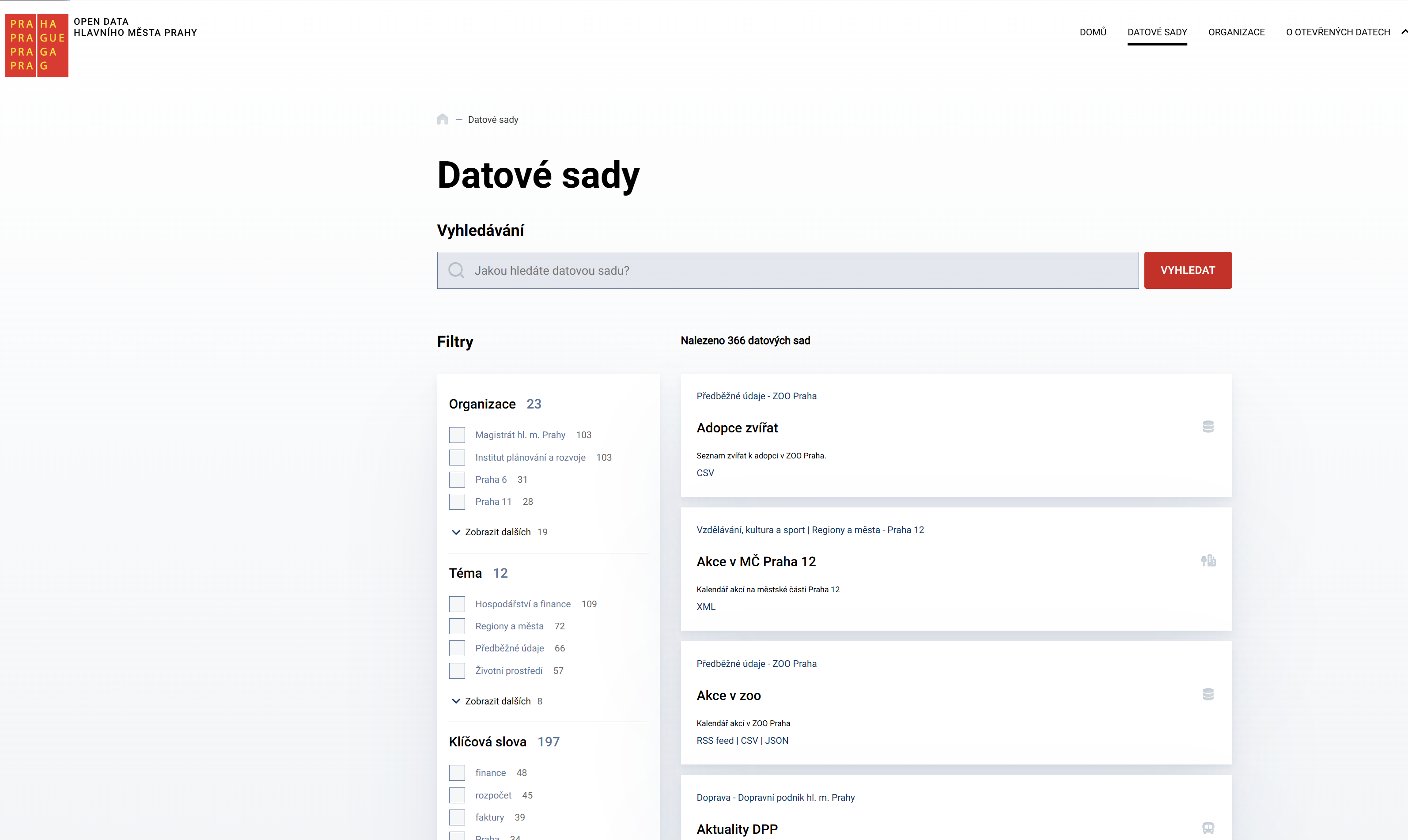 OPENDATA.PRAHA.EU
DIA.GOV.CZ
46
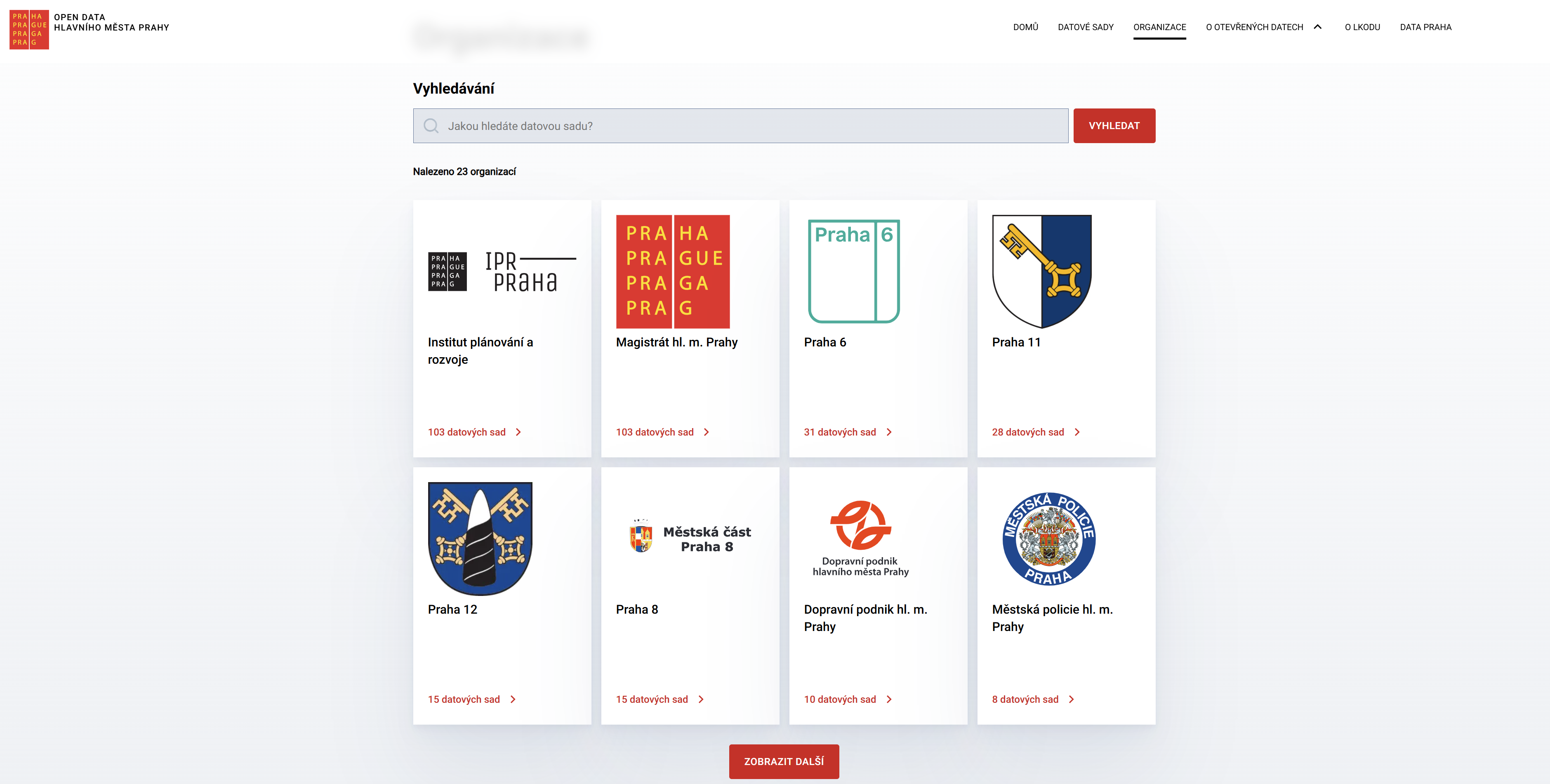 DIA.GOV.CZ
47
MÁTE_PORTÁL?
DIA.GOV.CZ_+420 000 000 000_INFO@DIA.GOV.CZ
NÁZEV_PREZENTACE_SLIDE_48
JAKÝ_MÁ_BÝT_PORTÁL?
DOHLEDATELNOST
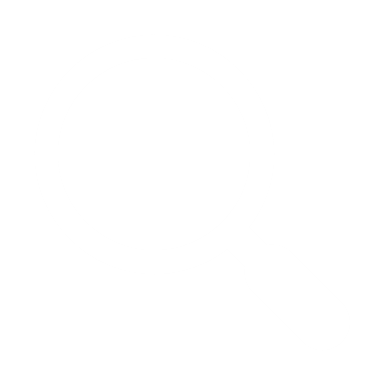 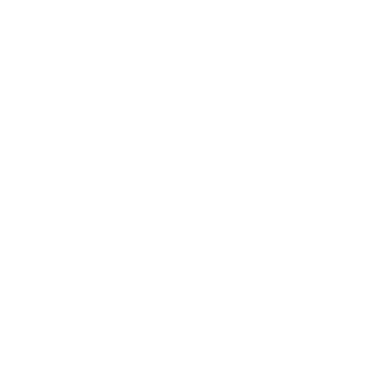 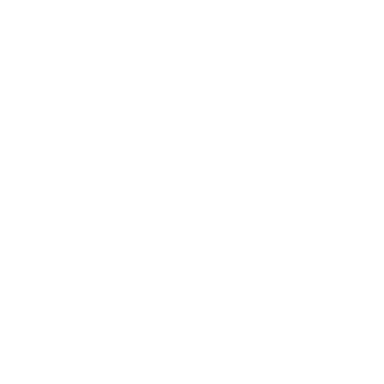 MĚŘITELNOST
DALŠÍ NÁSTROJE
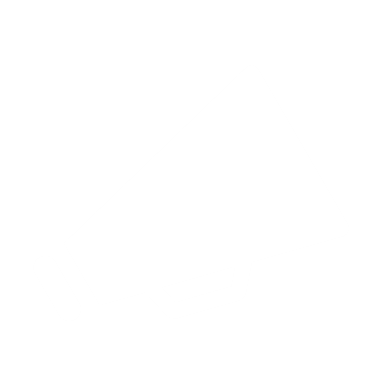 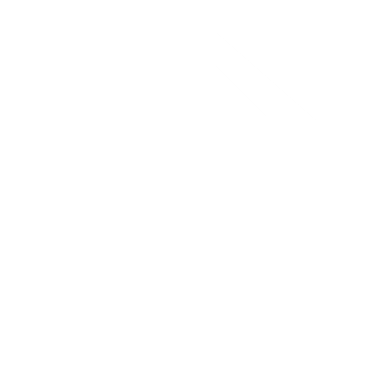 PROPAGACE
KVALITNÍ DOKUMENTACE
OPEN DATA PLATFORMS
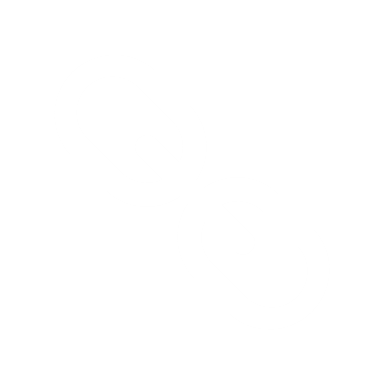 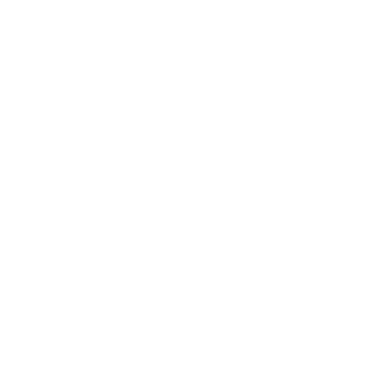 UŽIVATELSKÁ PŘÍVĚTIVOST
PROPOJENÁ DATA
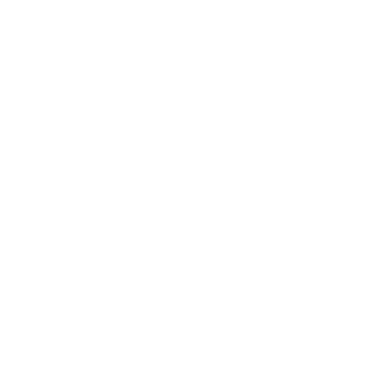 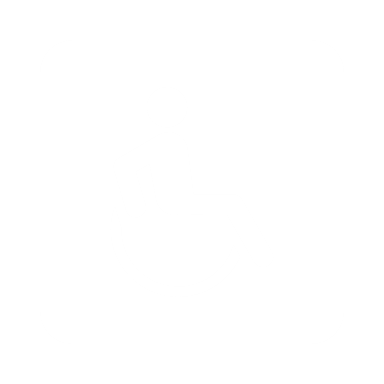 PŘÍSTUPNOST
METADATA
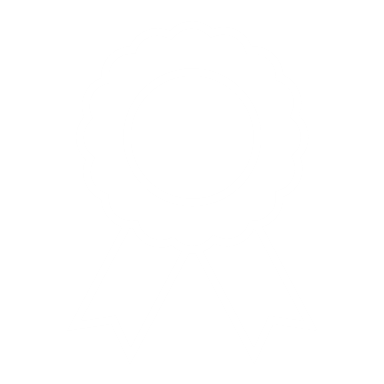 STANDARDY
50
PORTÁLY OTEVŘENÝ DAT
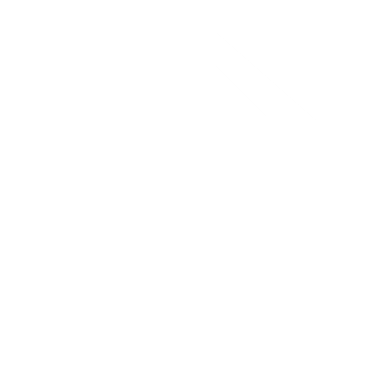 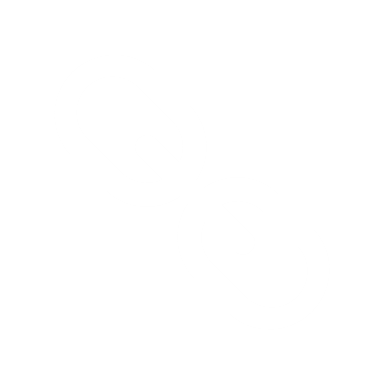 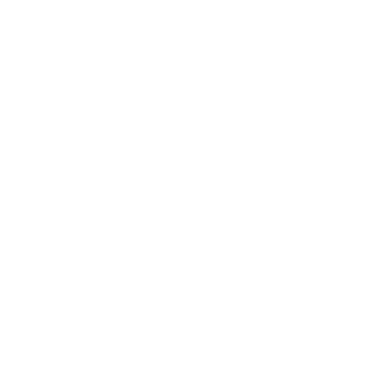 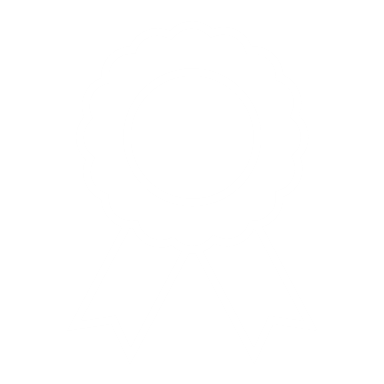 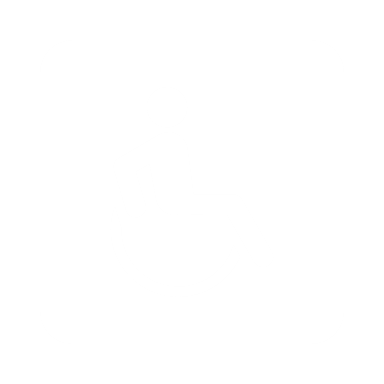 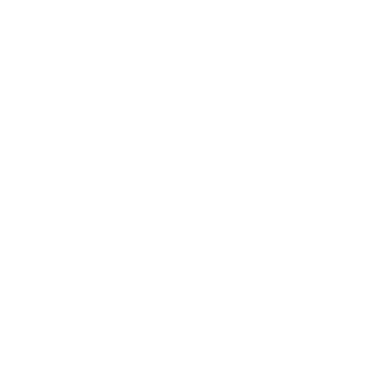 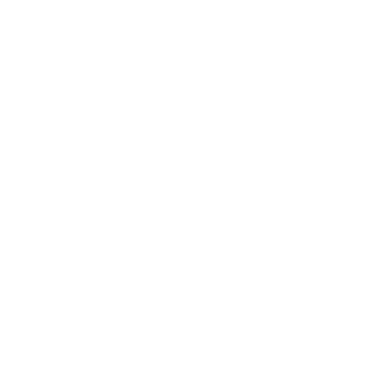 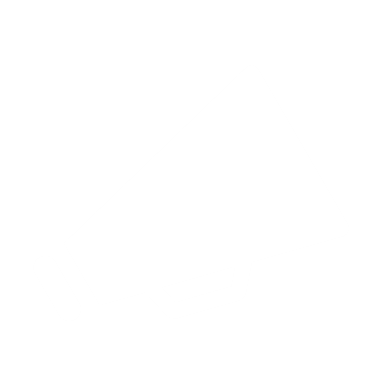 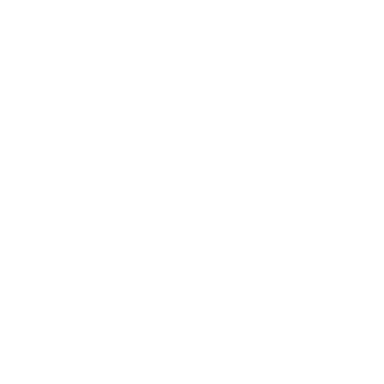 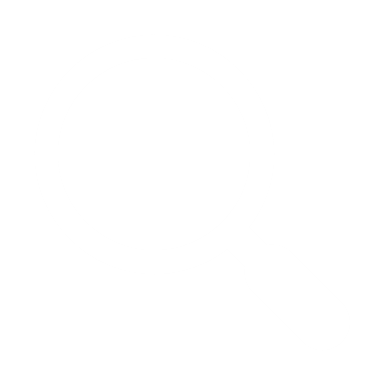 DIA.GOV.CZ
51
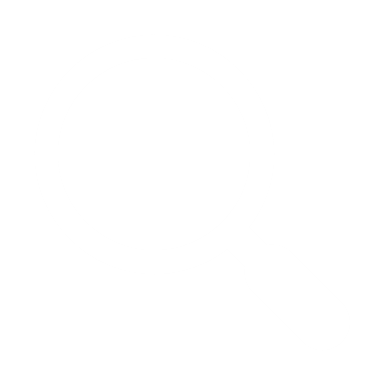 DOHLEDATELNOST
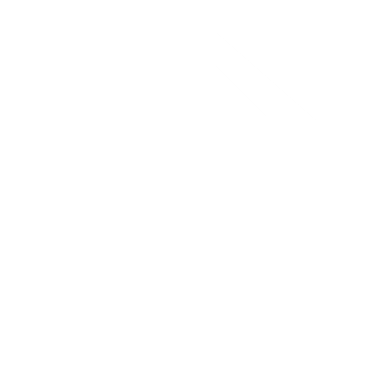 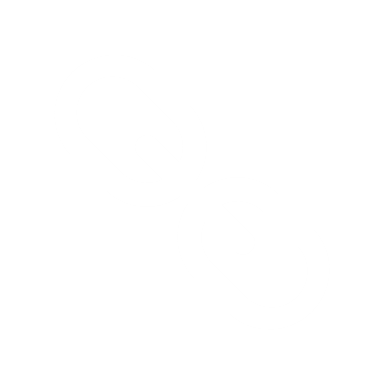 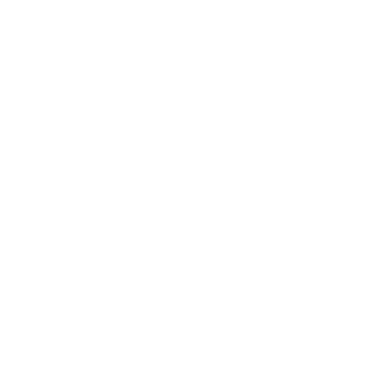 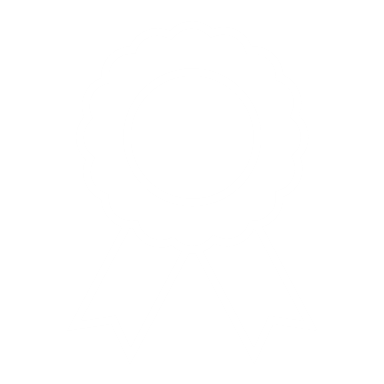 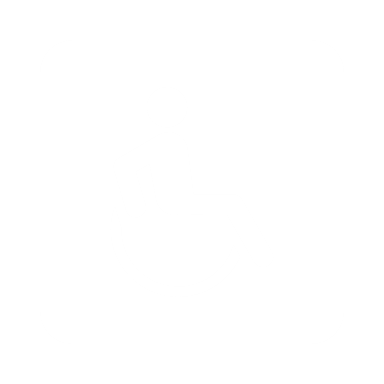 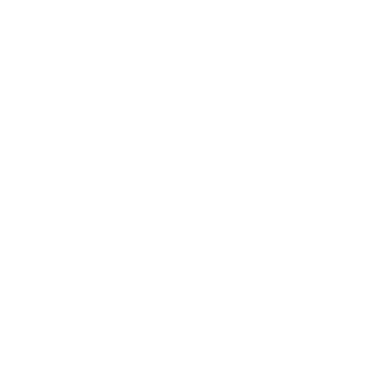 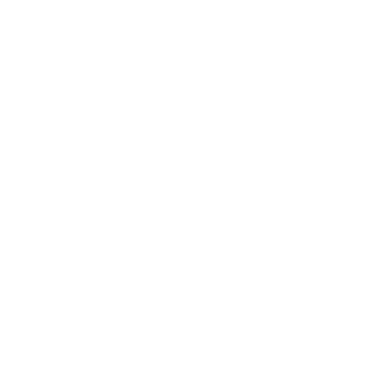 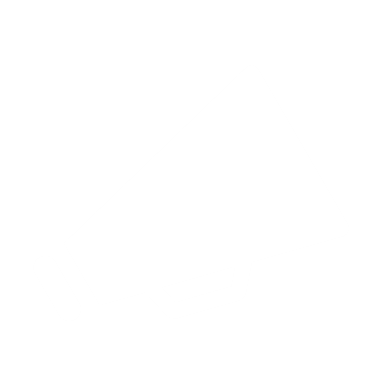 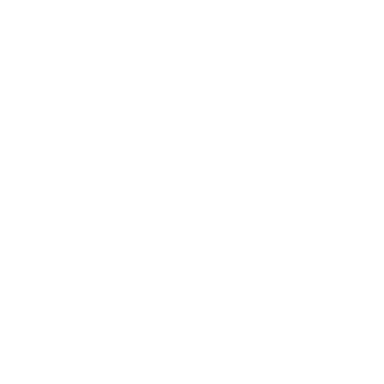 DIA.GOV.CZ
52
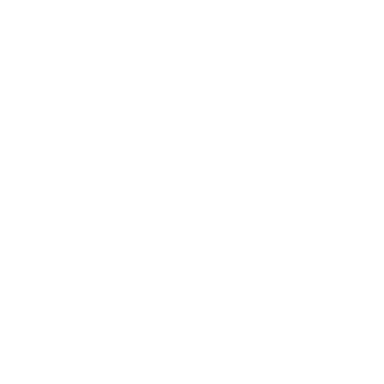 MĚŘITELNOST
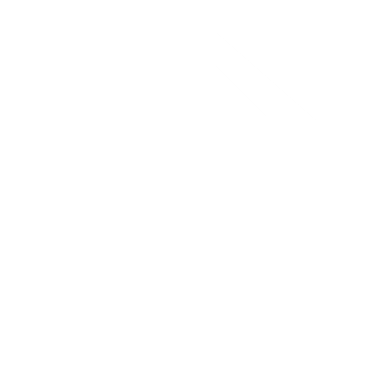 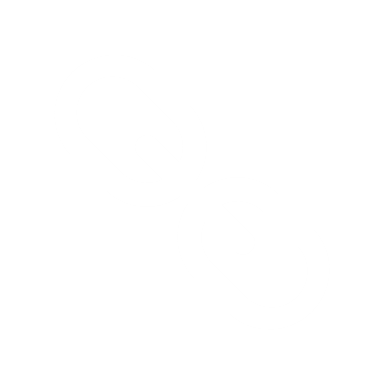 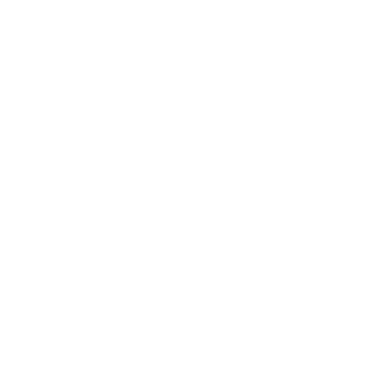 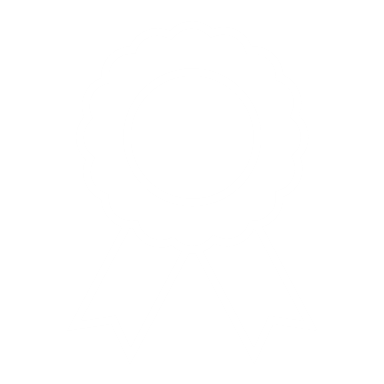 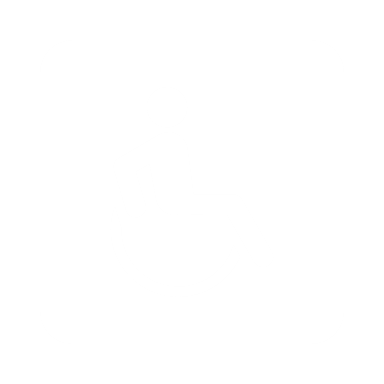 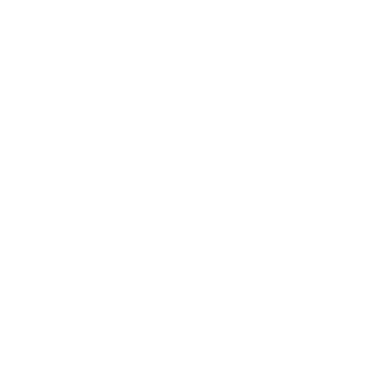 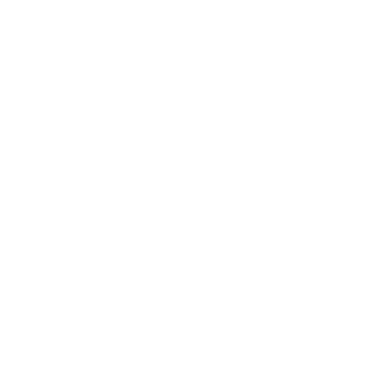 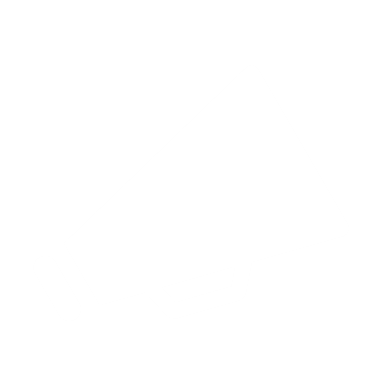 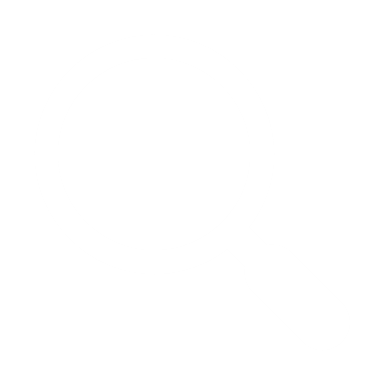 DIA.GOV.CZ
53
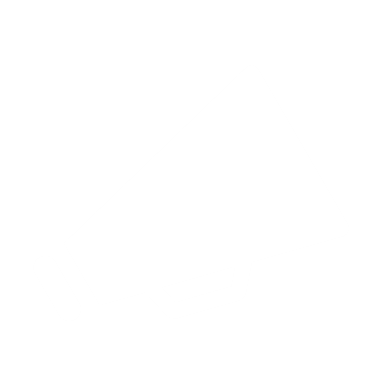 PROPAGACE
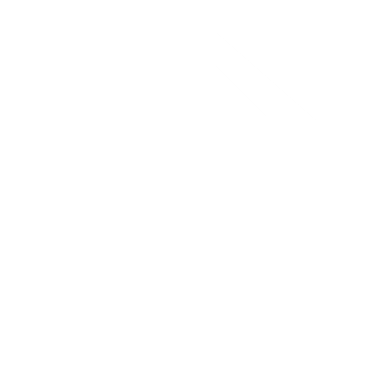 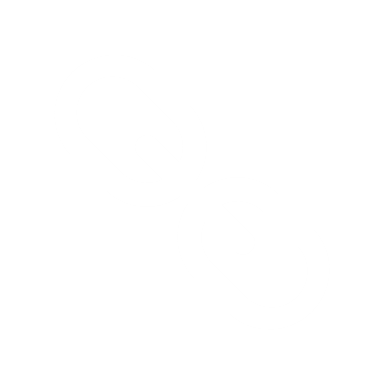 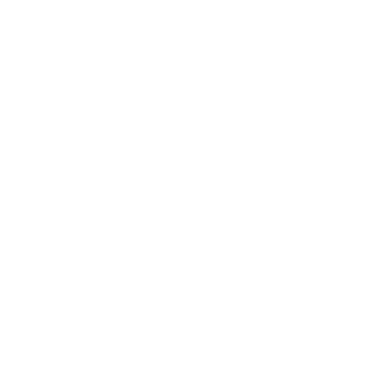 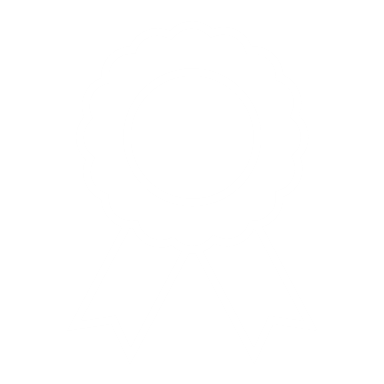 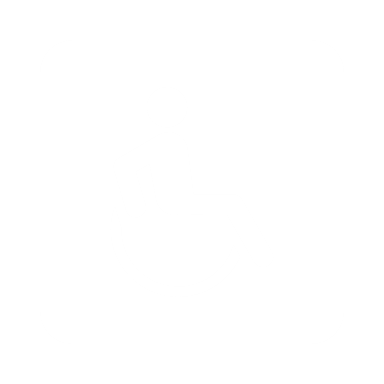 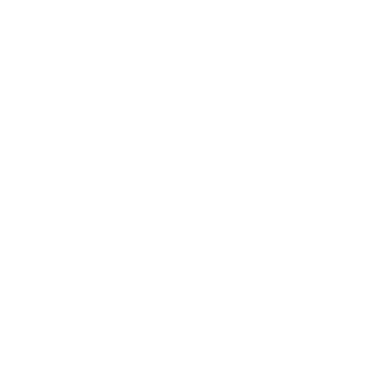 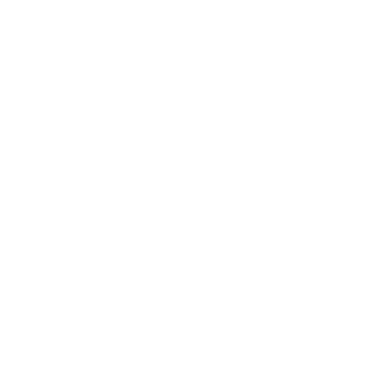 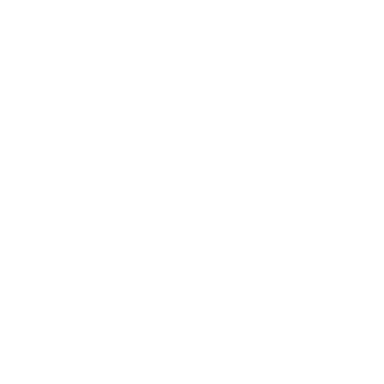 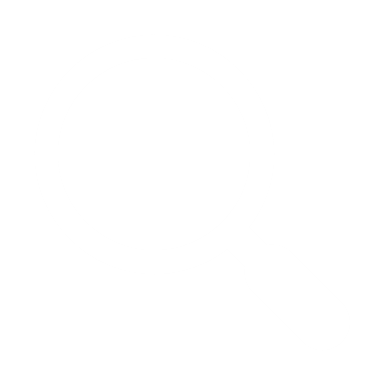 DIA.GOV.CZ
54
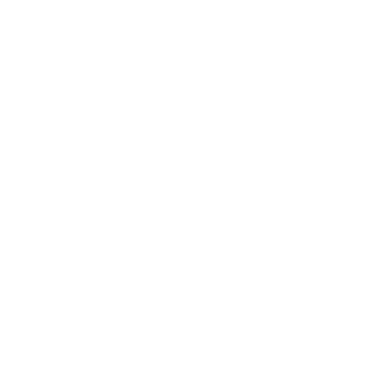 UŽIVATELSKÁ PŘÍVĚTIVOST
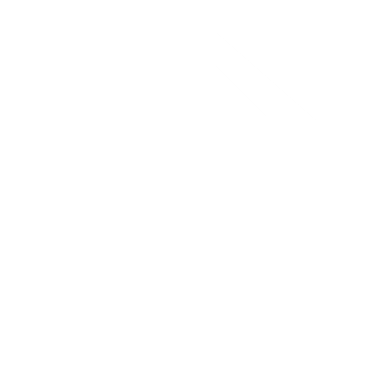 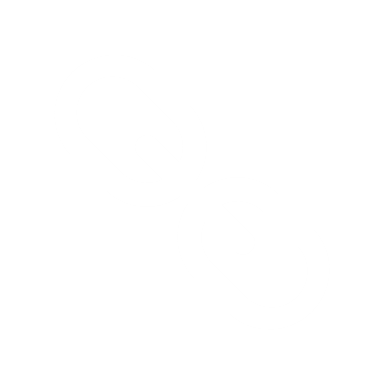 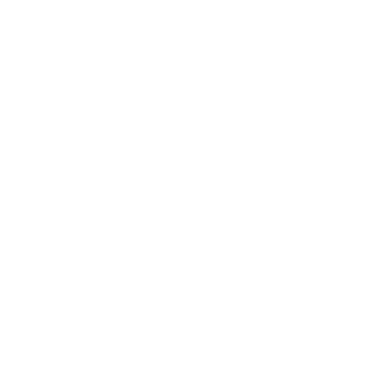 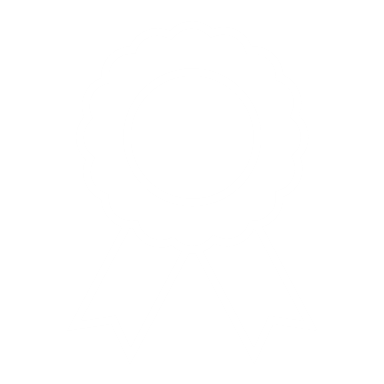 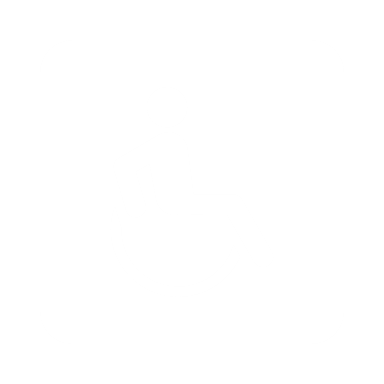 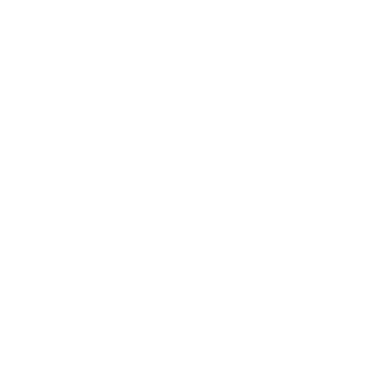 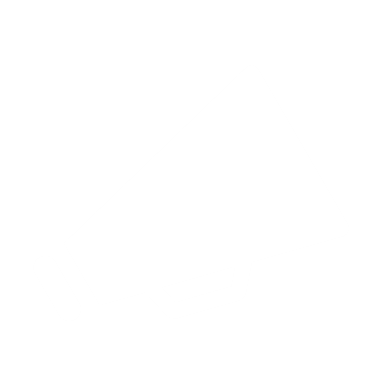 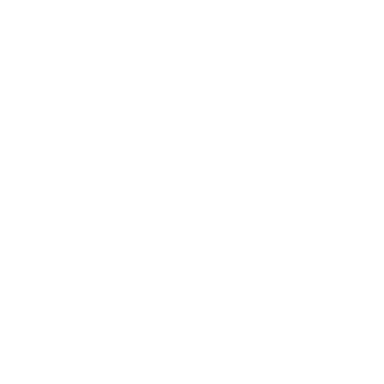 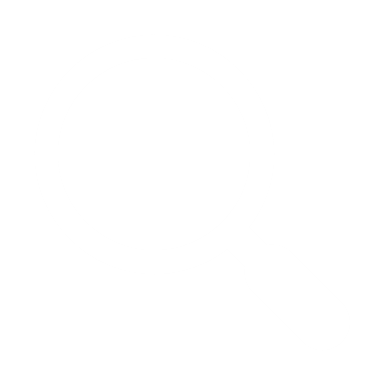 DIA.GOV.CZ
55
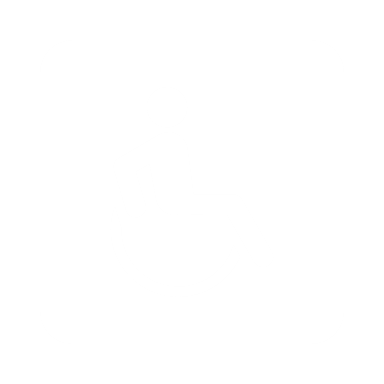 PŘÍSTUPNOST
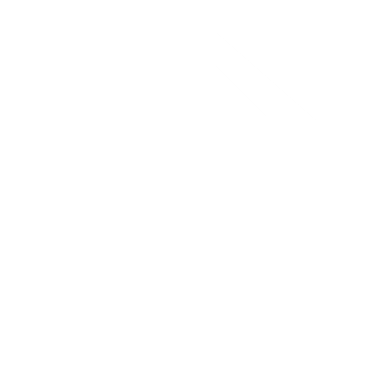 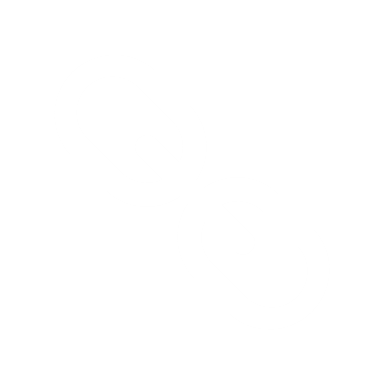 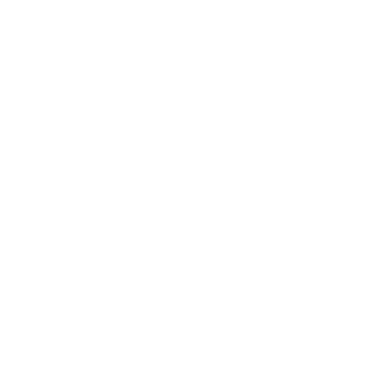 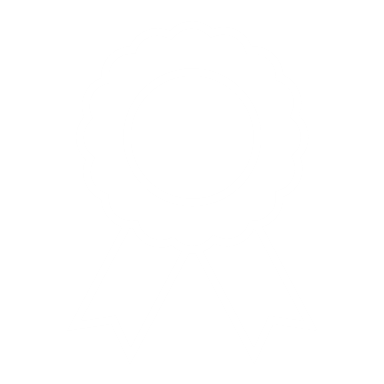 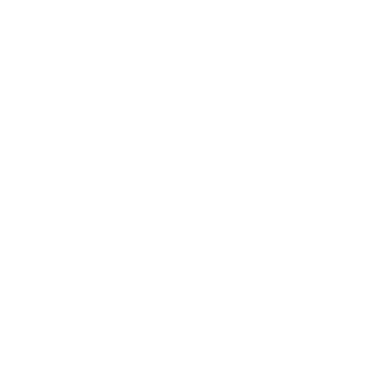 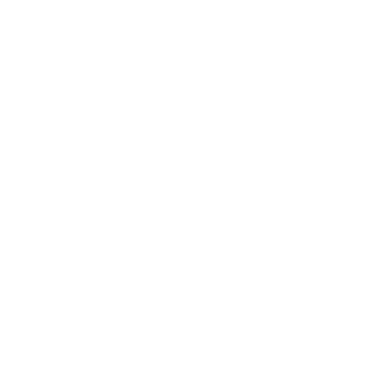 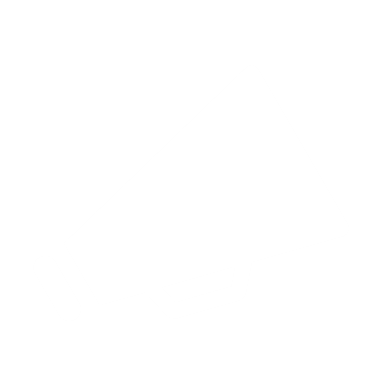 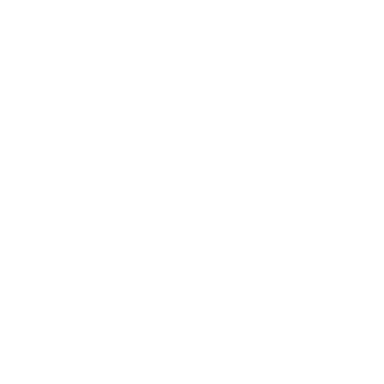 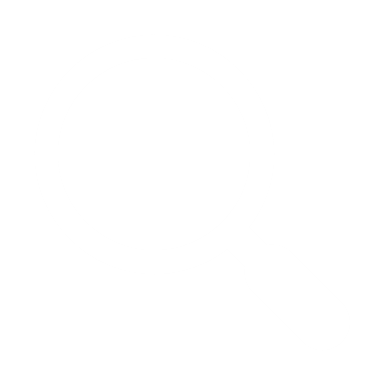 DIA.GOV.CZ
56
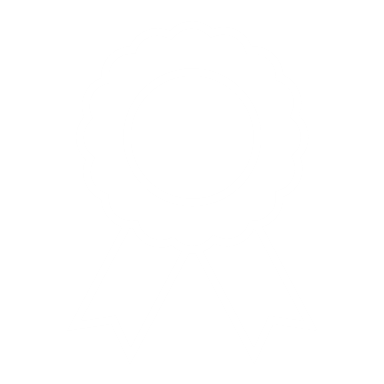 STANDARDY
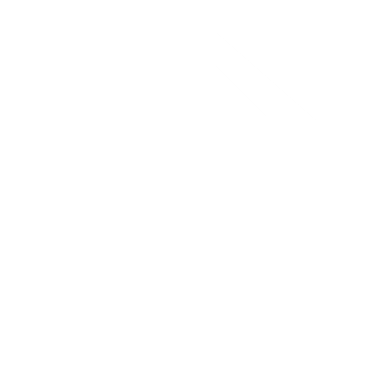 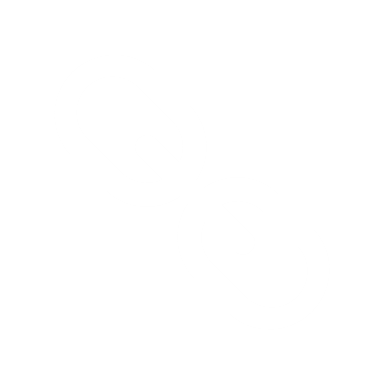 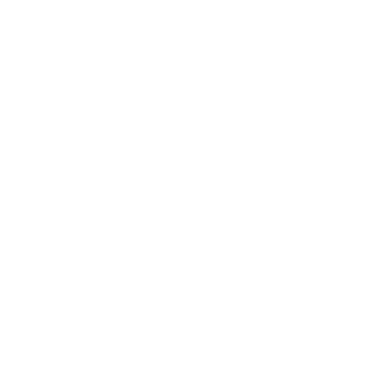 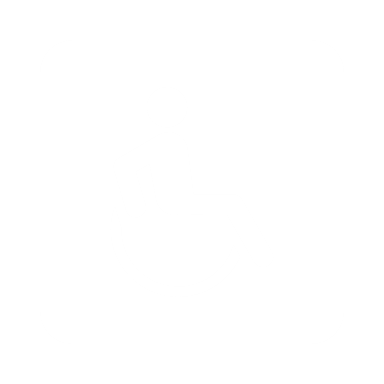 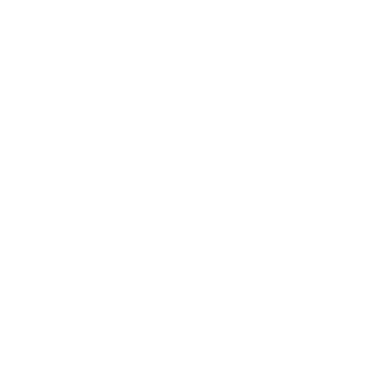 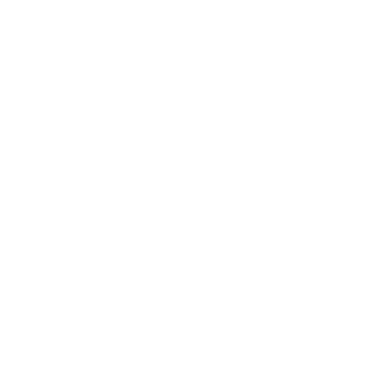 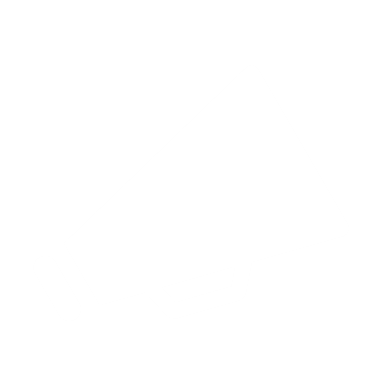 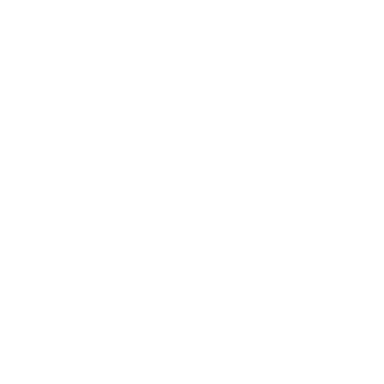 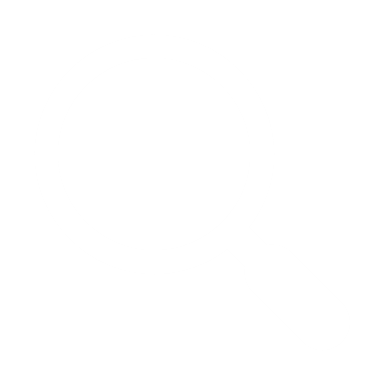 DIA.GOV.CZ
57
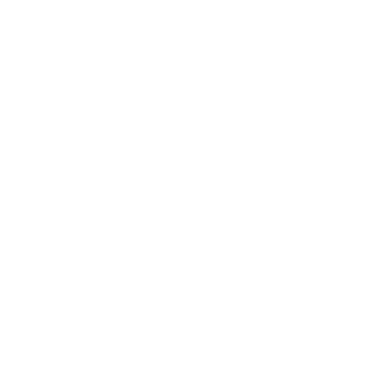 METADATA
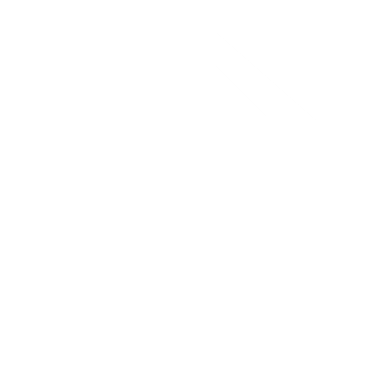 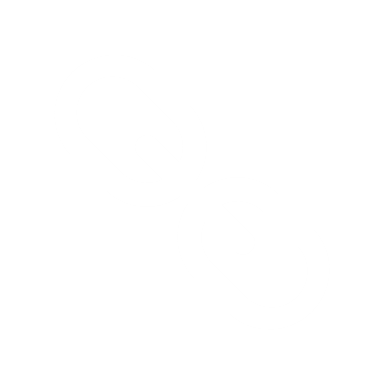 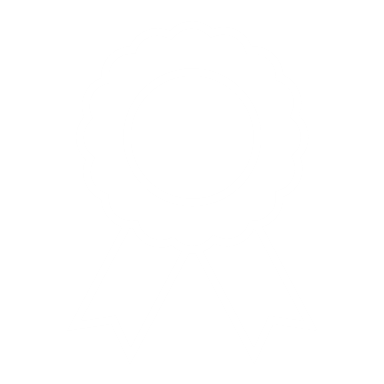 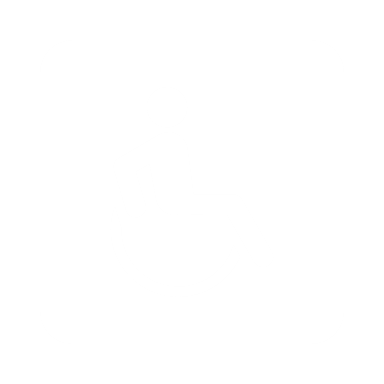 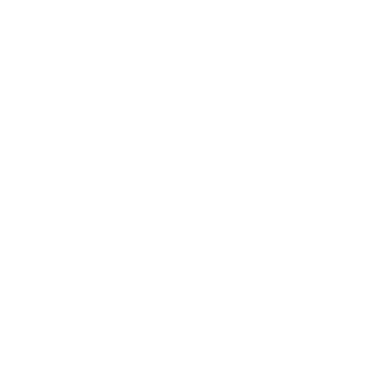 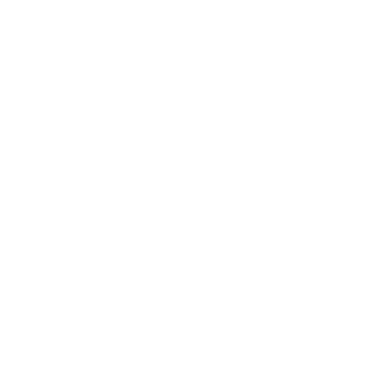 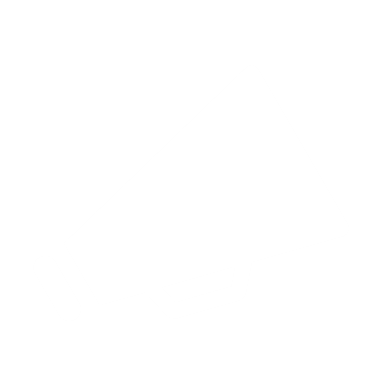 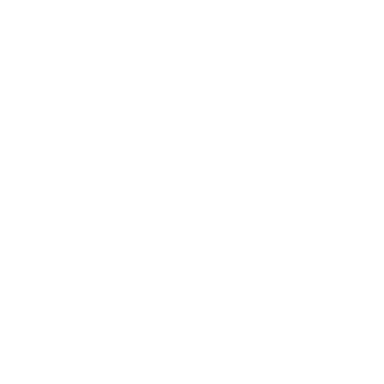 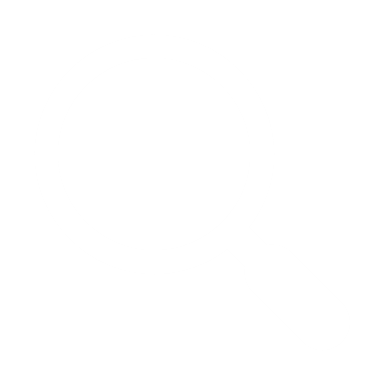 DIA.GOV.CZ
58
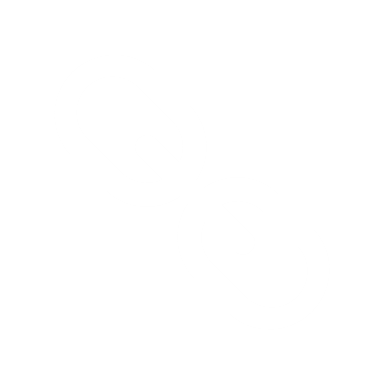 PROPOJENÁ DATA
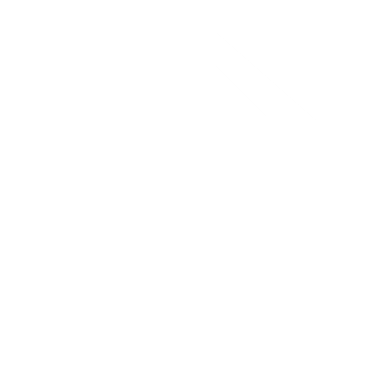 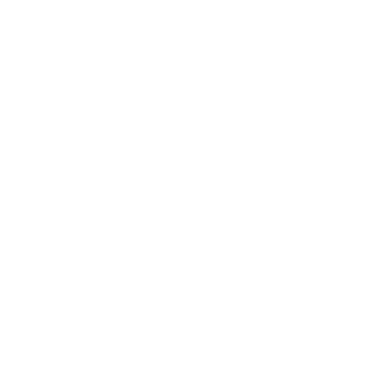 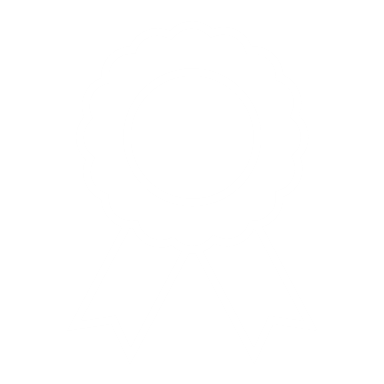 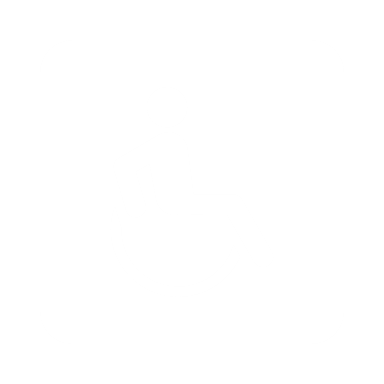 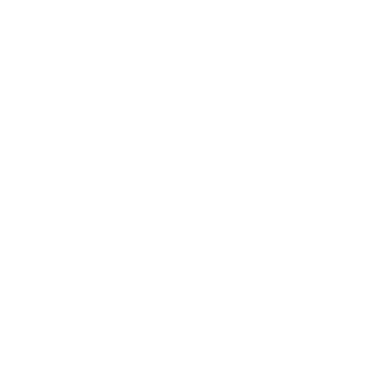 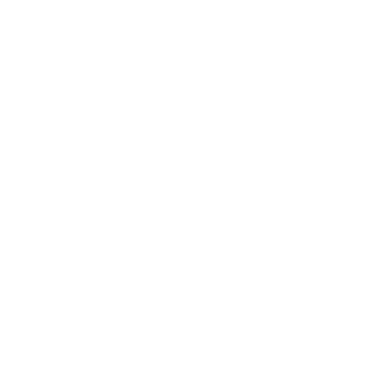 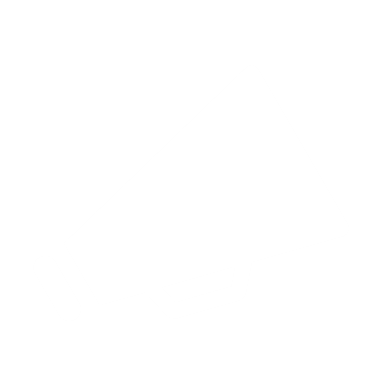 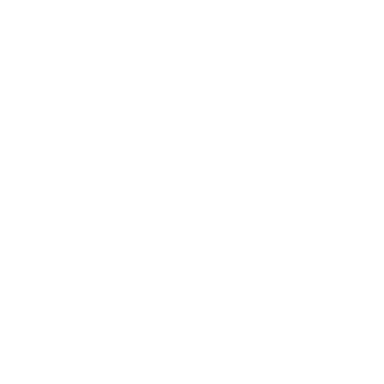 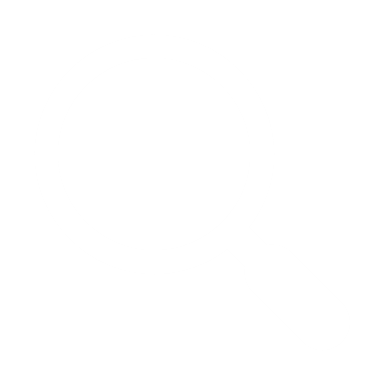 DIA.GOV.CZ
59
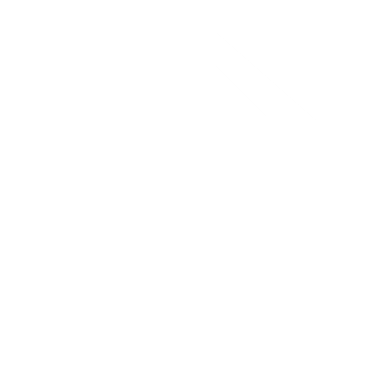 DOKUMENTACE
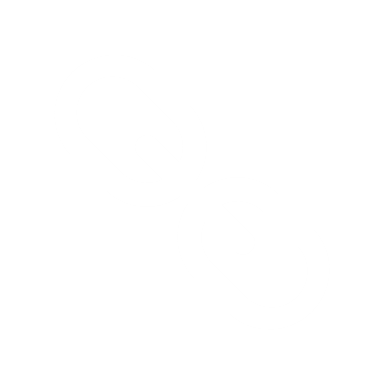 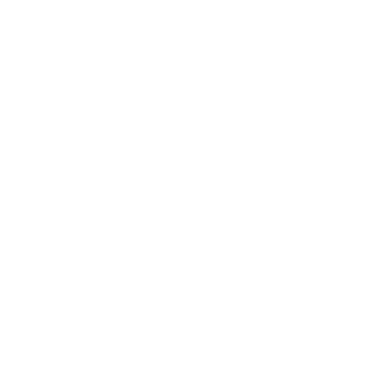 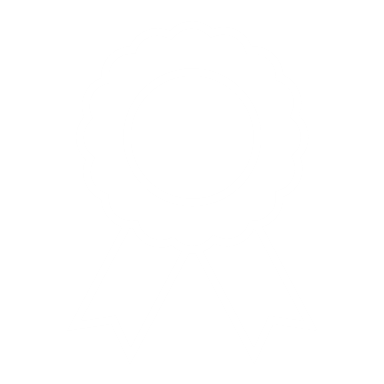 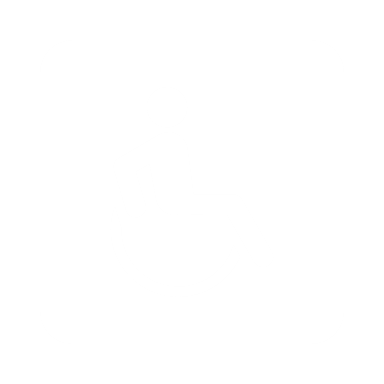 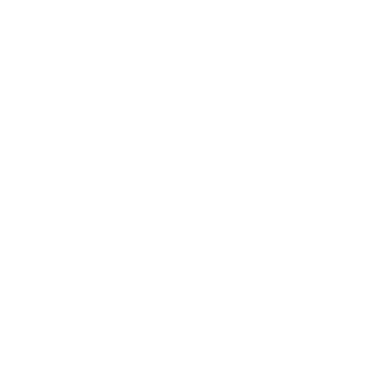 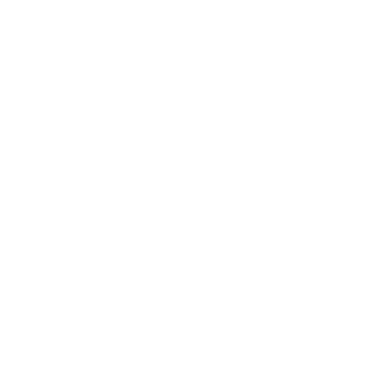 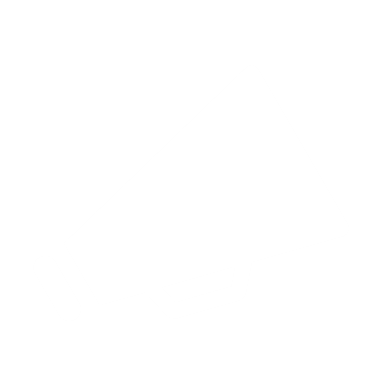 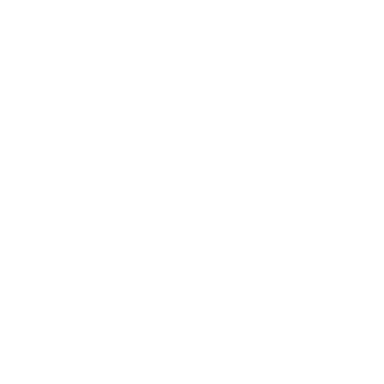 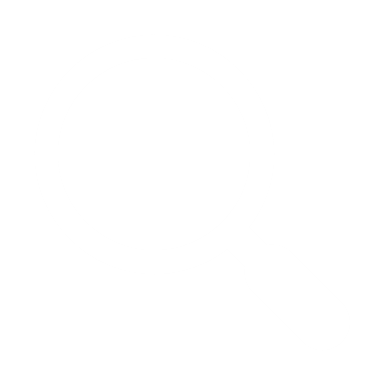 DIA.GOV.CZ
60
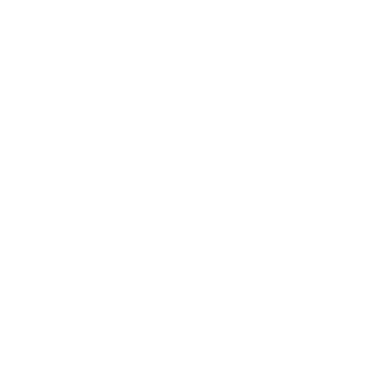 DALŠÍ NÁSTROJE
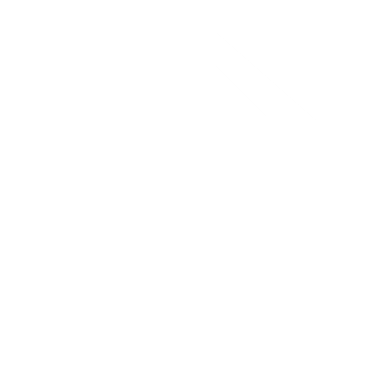 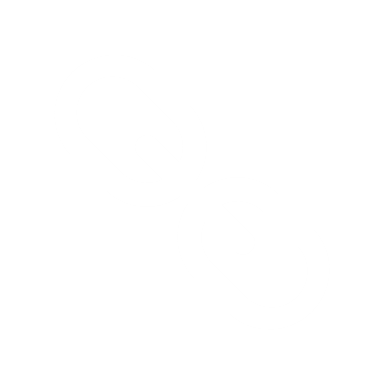 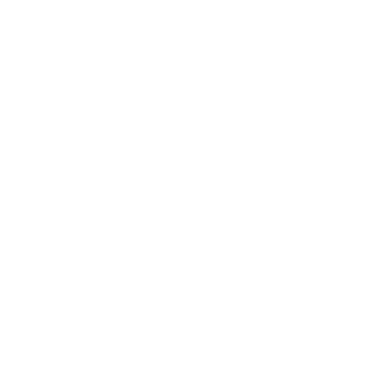 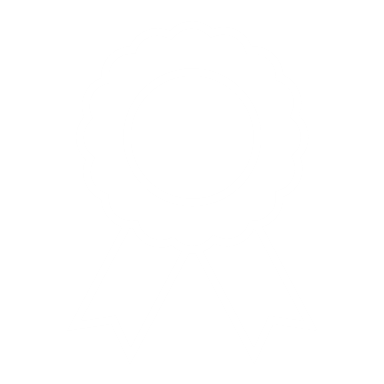 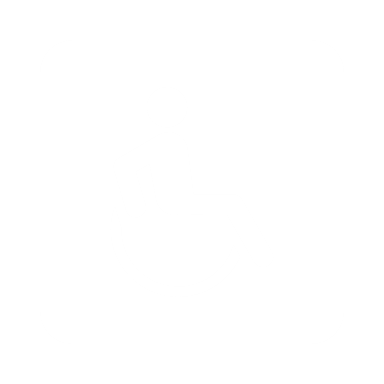 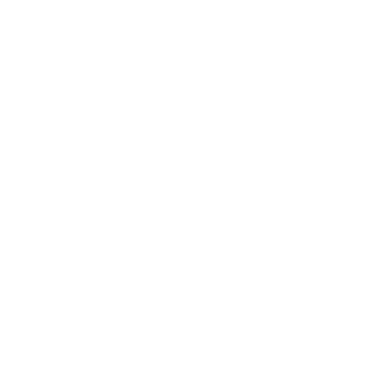 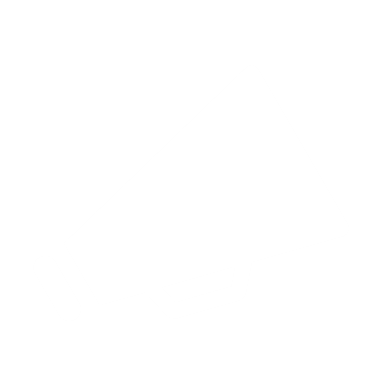 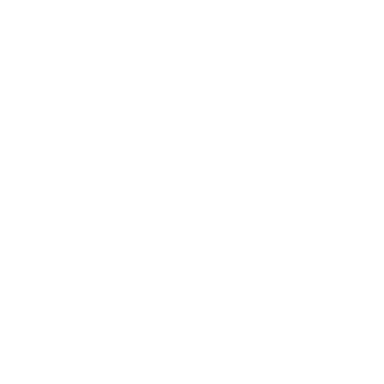 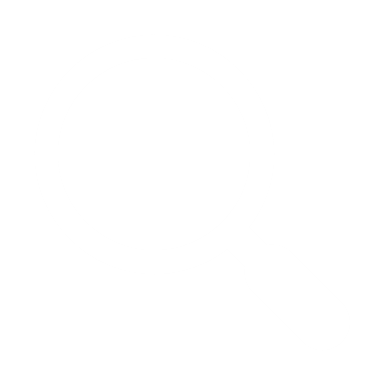 DIA.GOV.CZ
61
A_co_evropa?
Data.europa.eu
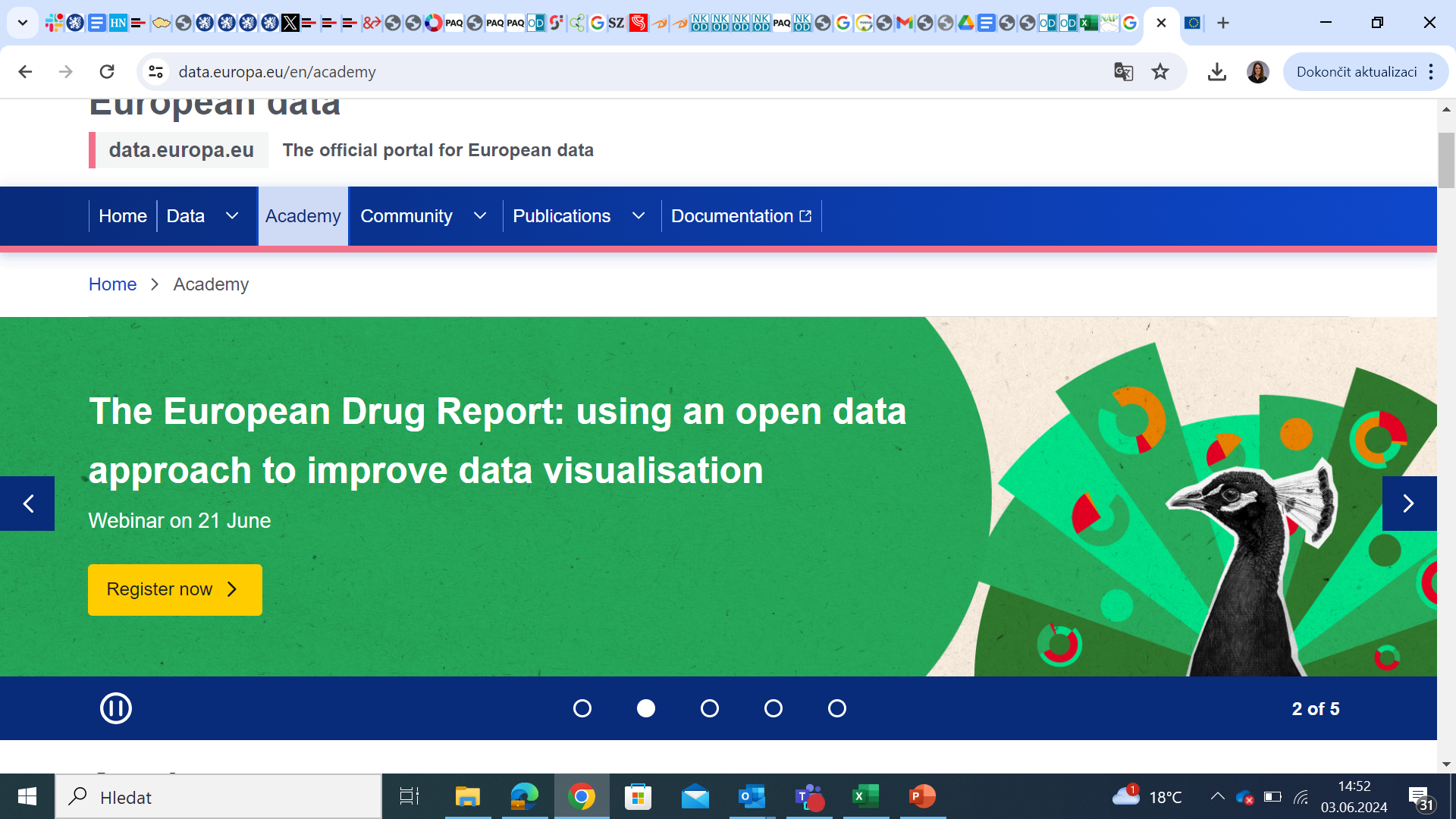 DIA.GOV.CZ
63
EVROPSKÁ_DATA_
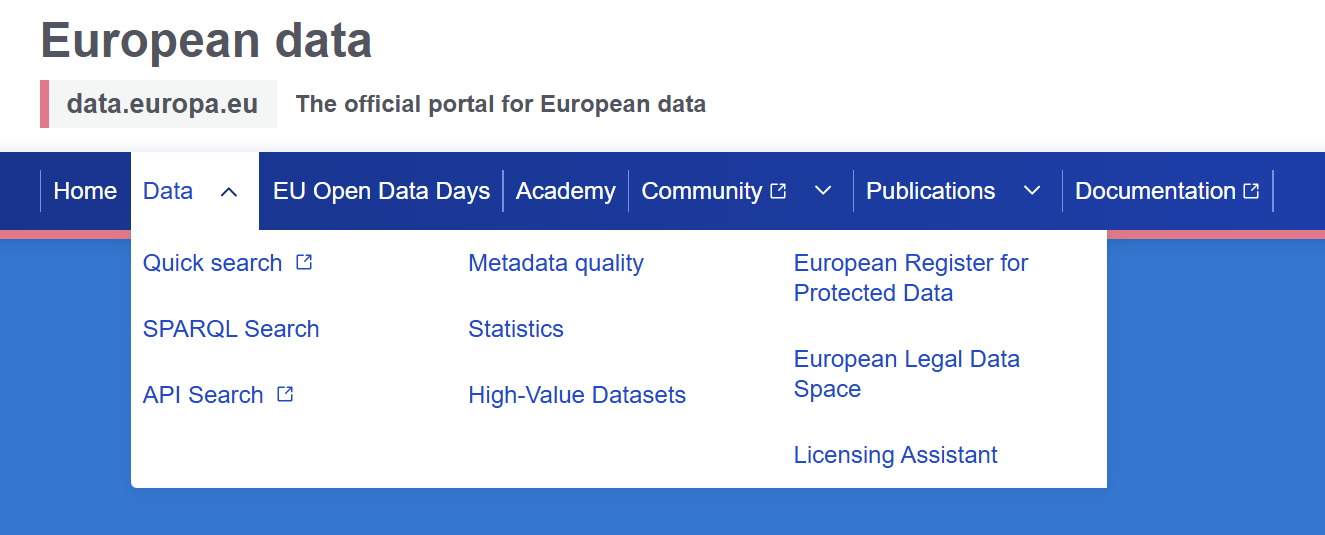 DIA.GOV.CZ
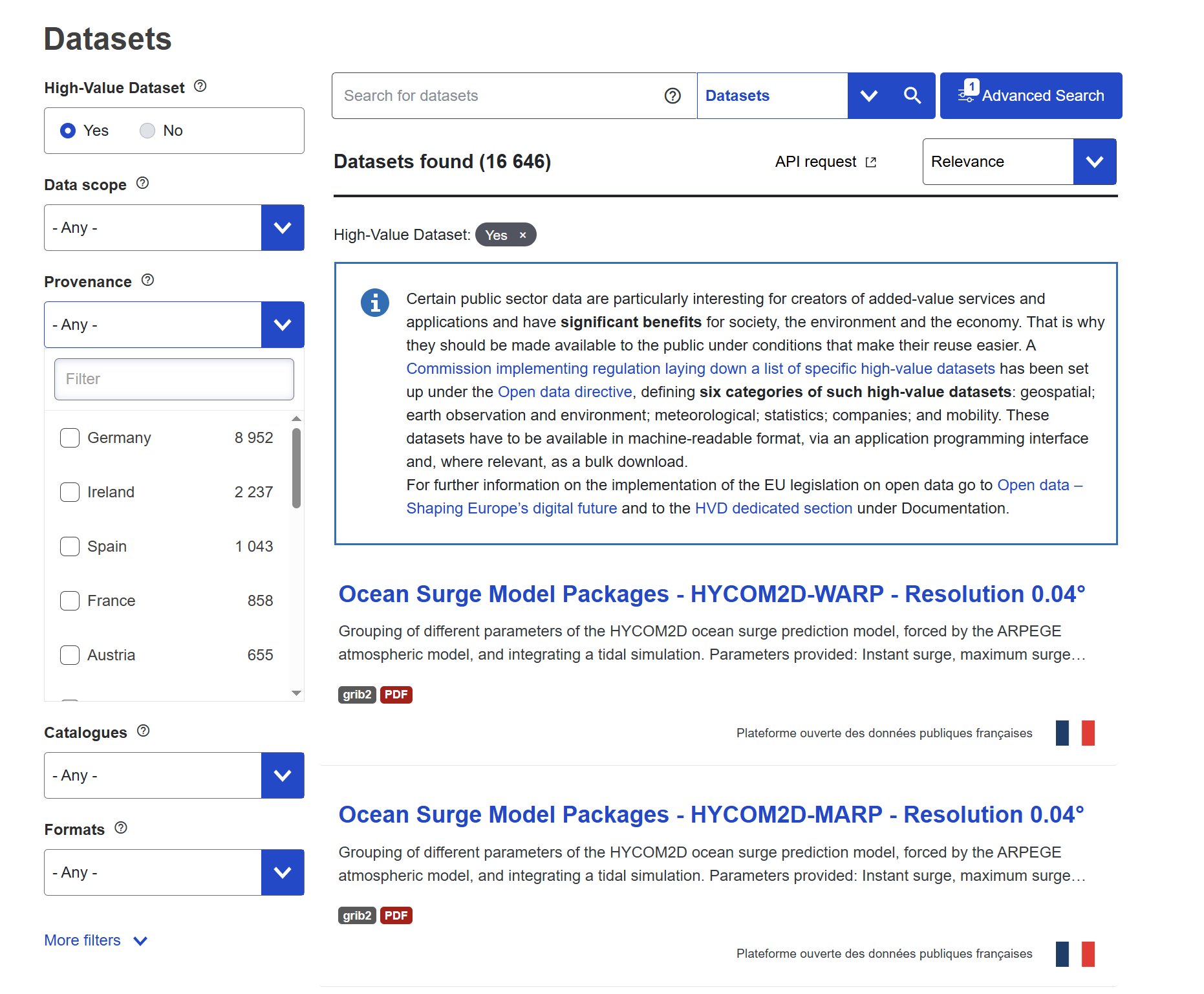 DIA.GOV.CZ
Komunikujte_s_jinými_členskými_státy_ Collaboration channel | DEU Dashboard
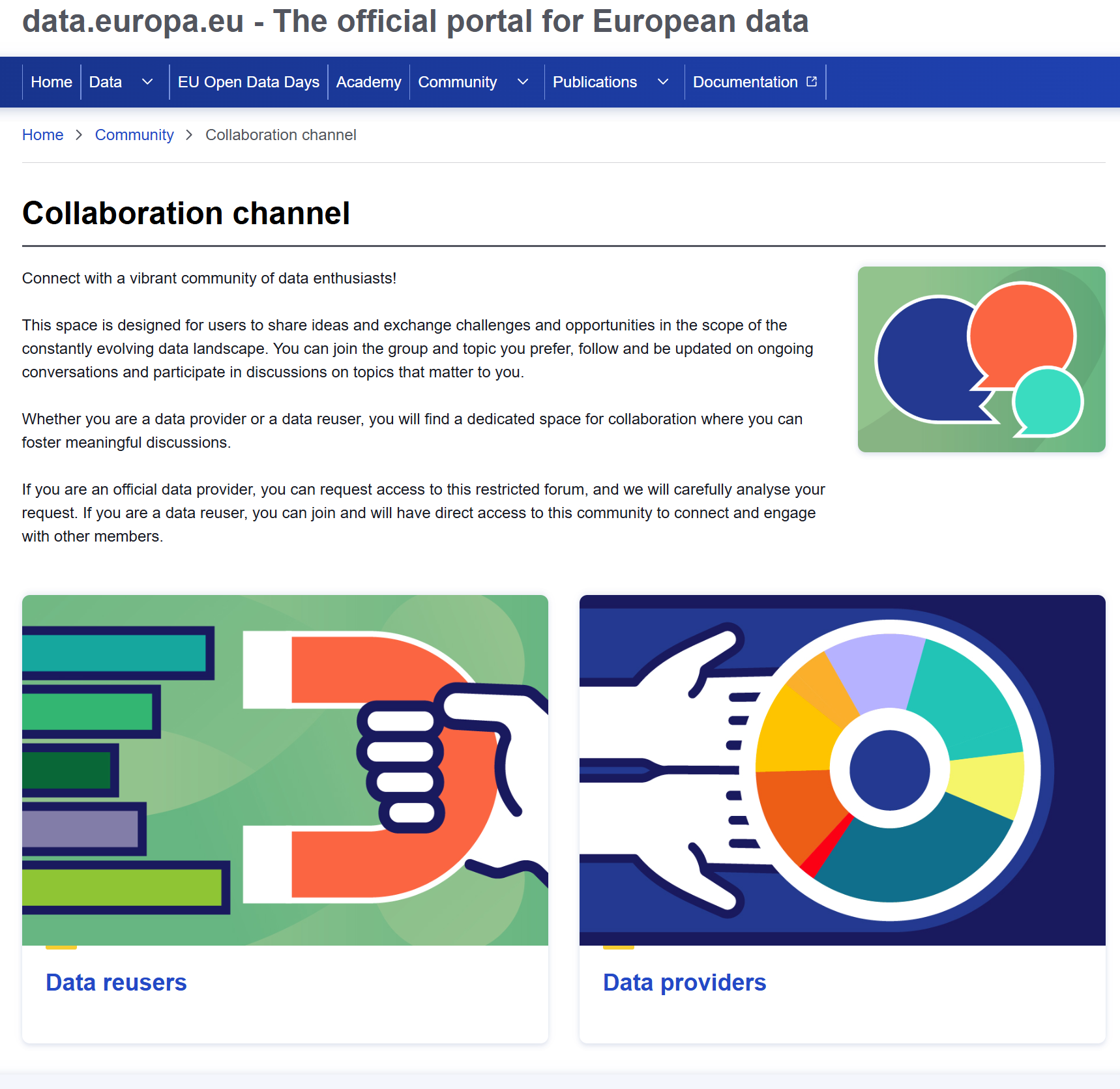 DIA.GOV.CZ
67
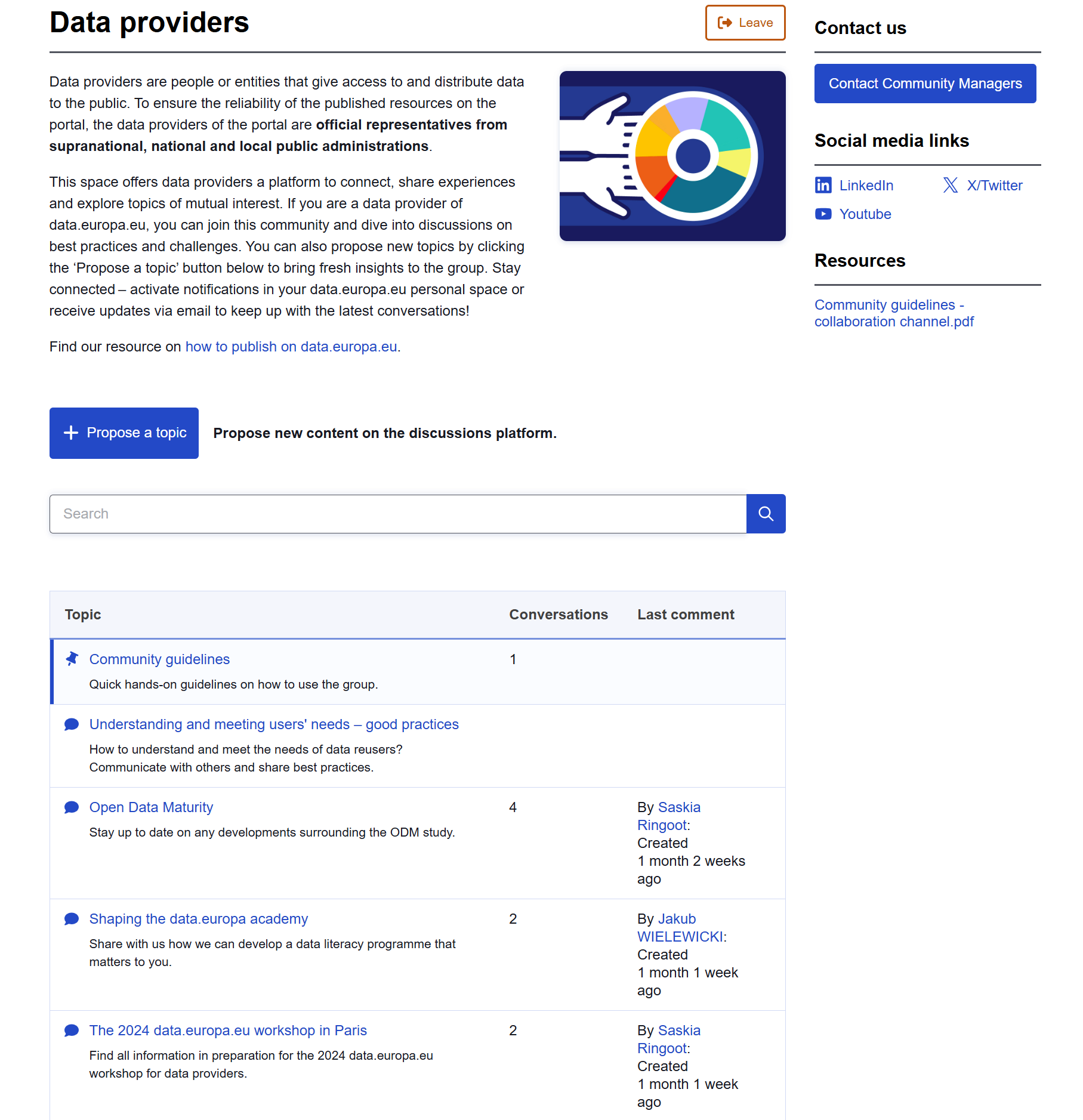 DIA.GOV.CZ
68
ČR NA 8.MÍSTĚ ZA 2024
ODMR_
Open Data Maturity Report – každoroční zpráva o vyspělosti evropských států v oblasti otevřených dat
ČR poprvé v TOP 10 a kategorii Trend setters
zároveň ve skupině největších skokanů řebříčku – především díky rozvoji Národního katalogu dat/Portálu o datech
hodnocení jen okrajově řeší plnění povinností
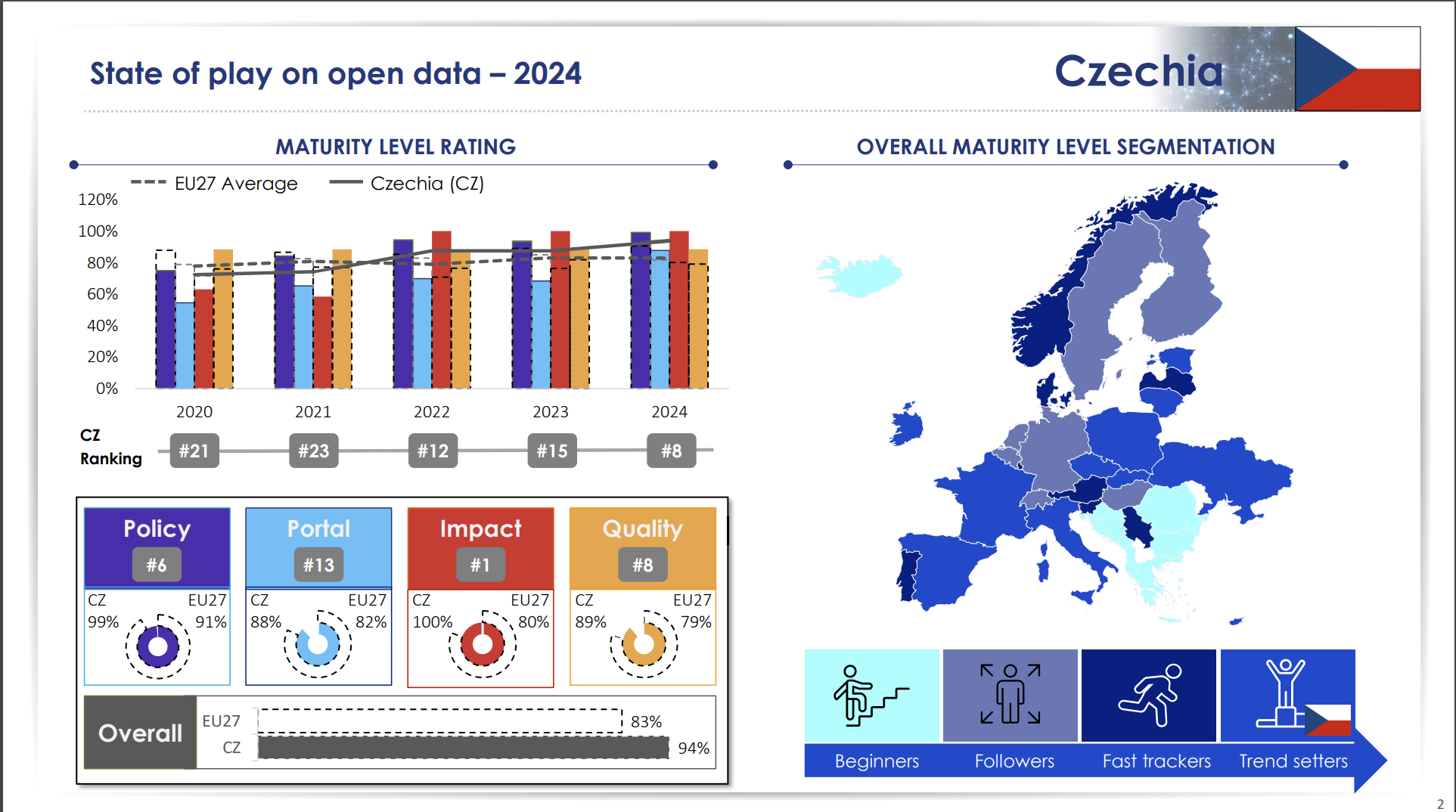 V_čem?
CSV_FORMÁT_
je jednoduchý a standardizovaný textový formát pro reprezentaci tabulkových dat
https://opendata.gov.cz/standardy:csv
e-learning Technické aspekty otevřených dat – modul 7 https://www.youtube.com/watch?v=snOEEMq1qz8 (14 min)
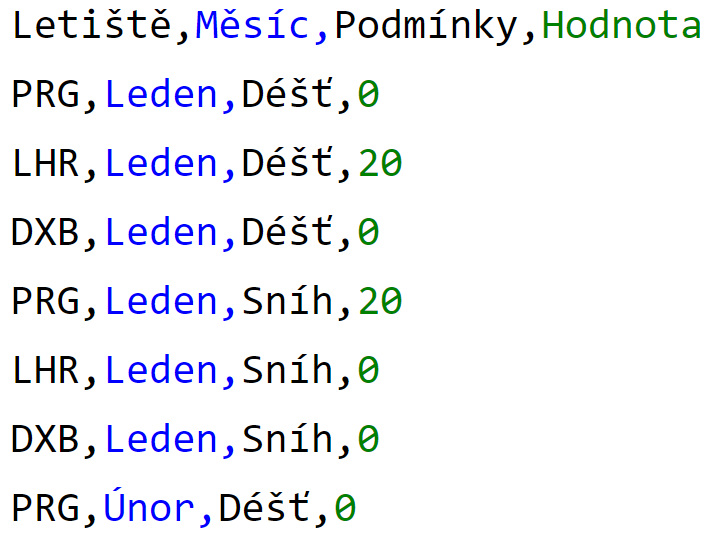 JSON_FORMÁT_
slouží pro přenos dat, která mohou být organizována v polích nebo obsažena v objektech
e-learning Technické aspekty otevřených dat – modul 5 https://www.youtube.com/watch?v=sbcxc5LpZqs (7 min)
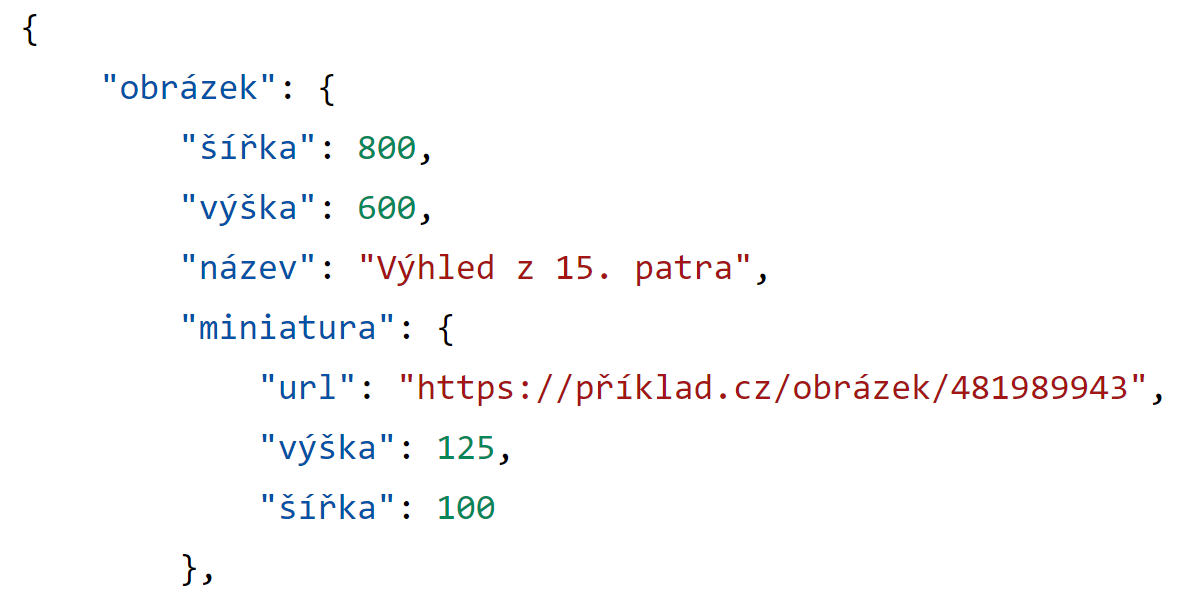 [Speaker Notes: Proti formátu XML je JSON úspornější, čitelnější a lépe se zpracovává.]
XML_FORMÁT_
dokument XML popisuje strukturu předávaných dat
data jsou označena v souboru jednotlivými tagy
e-learning Technické aspekty otevřených dat – modul 6 https://www.youtube.com/watch?v=twvtzBvn03o (18 min)
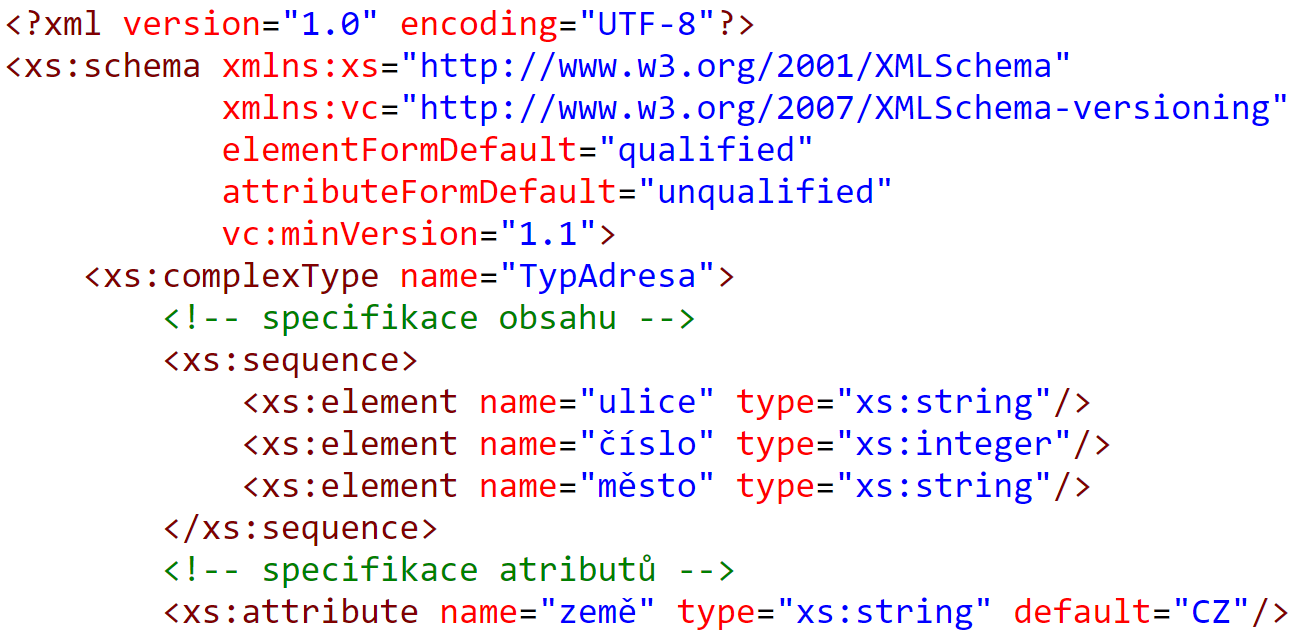 [Speaker Notes: Každý xml soubor obsahuje hlavičku, kde je určena verze souboru a také použité kódování. 
XML soubor obsahuje také právě jeden kořenový adresář(root).Jednotlivá data jsou ohraničena tagy(elementy). Elementy označují v dokumentu význam jednotlivých částí textu.
Uvnitř elementů je možné použít doplňující parametry.Elementy se nemohou vzájemně překrývat, ale mohou být vnořeny.]
FORMÁTY_PRO_PROSTOROVÁ_DATA_
geoJSON, GML, WKT, ESRI Shapefile, atd.
e-learning Technické aspekty otevřených dat – modul 8 https://www.youtube.com/watch?v=A1Zi6IYZ4vU (5 min)
Prostorová data: 
zahrnují všechny typy dat, které jsou prostorově určeny, tedy že přímo nebo nepřímo odkazují na určitou polohu nebo zeměpisnou oblast 
zpravidla jsou určena geometrickým objektem a prostorovými vztahy s okolím (topologií) 
obecně lze prostorová data rozdělit na vektorová a rastrová
PROPOJENÁ_DATA_A_RDF_
je sada principů, které umožňují publikovat data na webu tak, že se mohou odkazovat na jiná data publikovaná tímto způsobem
e-learning Technické aspekty otevřených dat – modul 4 https://www.youtube.com/watch?v=Zg_TQGakF3Y (24 min)
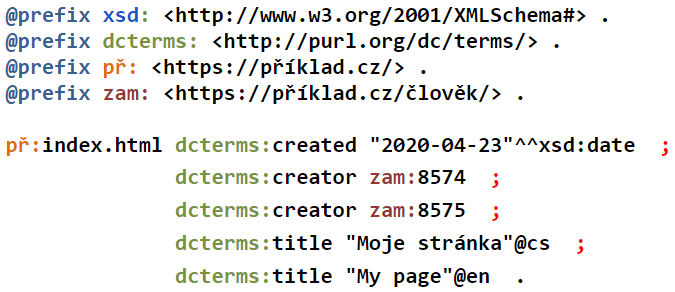 API_PRO_PŘÍSTUP_K_OTEVŘENÝM_DATŮM_
datové služby v NKOD by měly mít registrován minimálně název, přístupový bod, ideálně i odkaz na specifikaci a popis přístupového bodu 
REST, OpenAPI, GraphQL, SPARQL endpoint
WFS, WCS (pro prostorová data)
e-learning Technické aspekty otevřených dat – modul 9 https://www.youtube.com/watch?v=VNOt_ancgGY (9 min)
SPARQL_ENDPOINT_
lze se dotazovat např. nad obsahem NKOD a RPP
článek o tvorbě SPARQL dotazů
příklady SPARQL dotazů
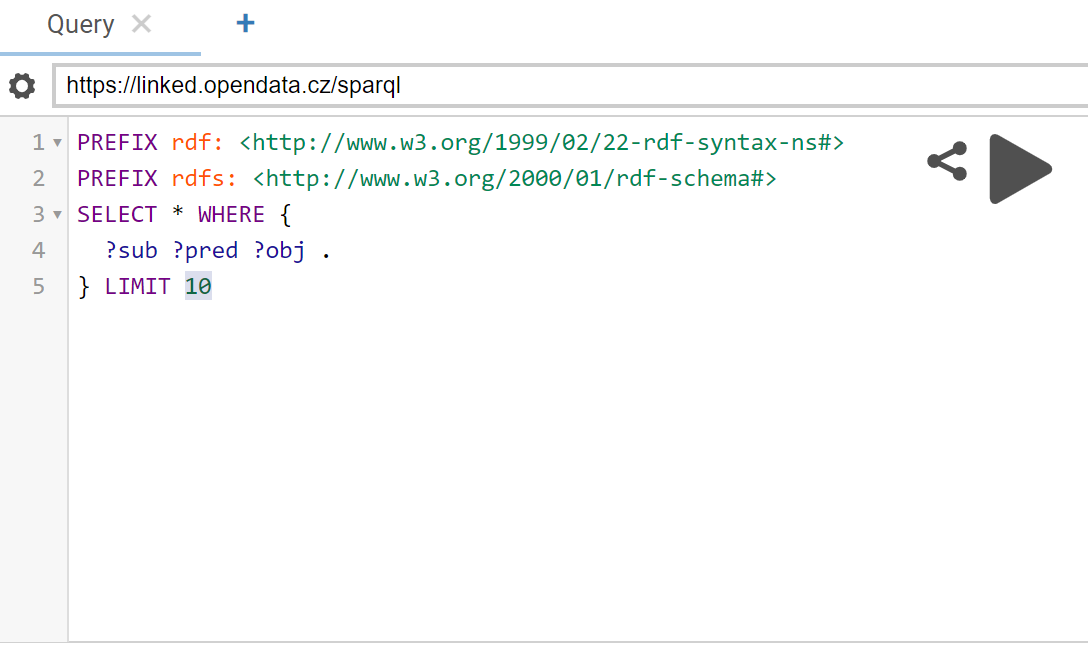 Děkuji za pozornost_
LENKA KOVÁČOVÁ

lenka.kovacova@dia.gov.cz
otevrenadata@dia.gov.cz